ДЕТСКИЙ БРОНХОЛЕГОЧНЫЙ    САНАТОРИЙ № 68      Департамента  здравоохранения  г. Москвы
Здоровый дух в здоровом теле — вот краткое, но полное описание счастливого состояния в этом мире.                  
                                Джон Локк
Расположение.
Лесной массив площадью  более 3 га. 17 км. от МКАД в Ярославском направлении 
Адрес: Московская область, Пушкинский район, г. Пушкино, ул. Пушкинское поле, д.2
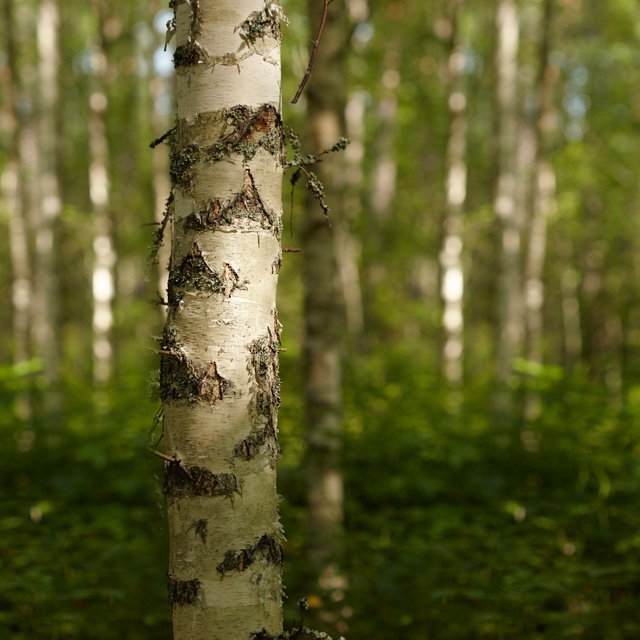 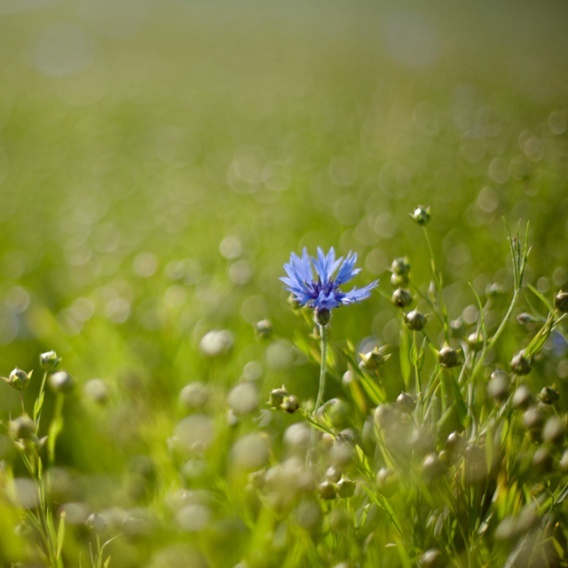 Филиал площадью 2 га.  расположен по адресу: Московская область,     
г. Королев, ул. Марины Цветаевой,д.5
НАШИ ДЕТИ
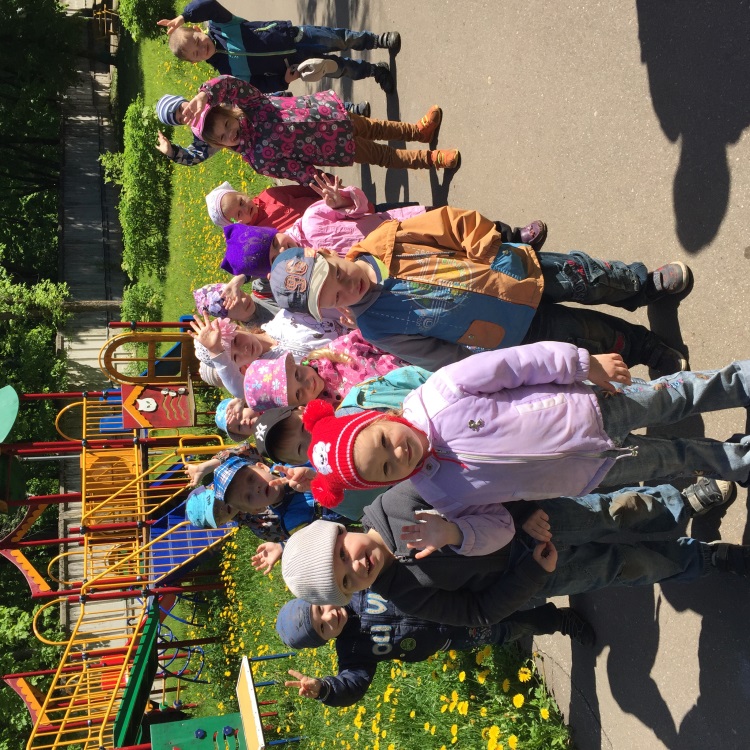 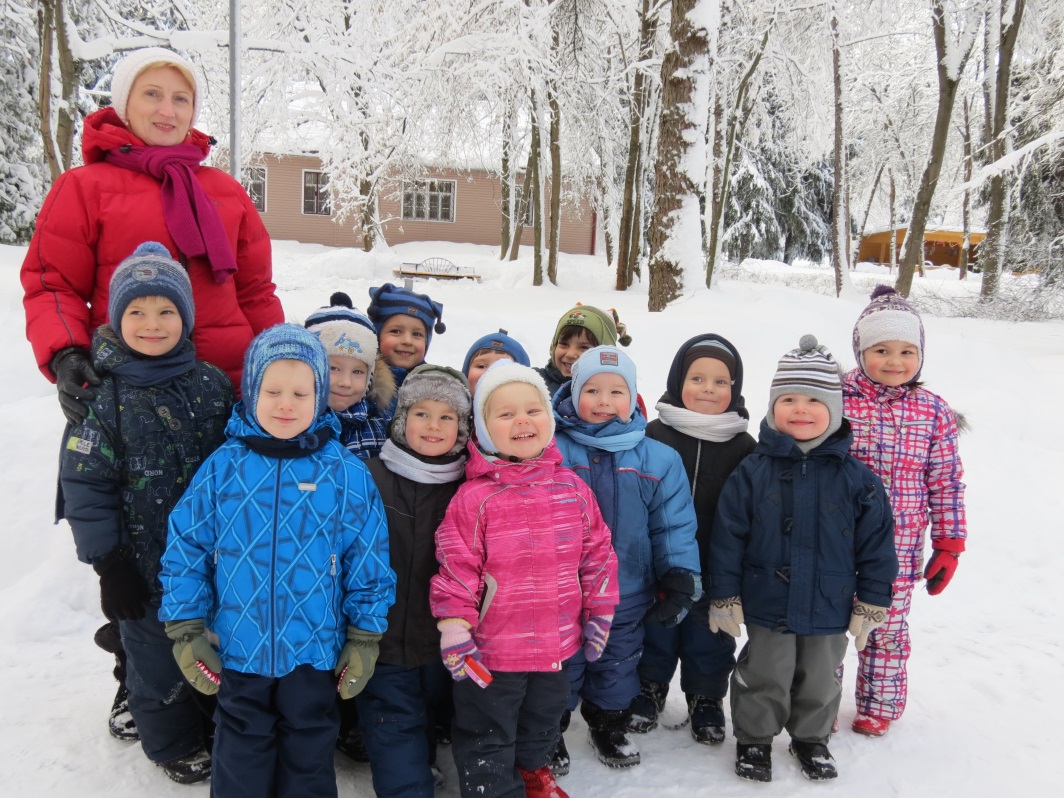 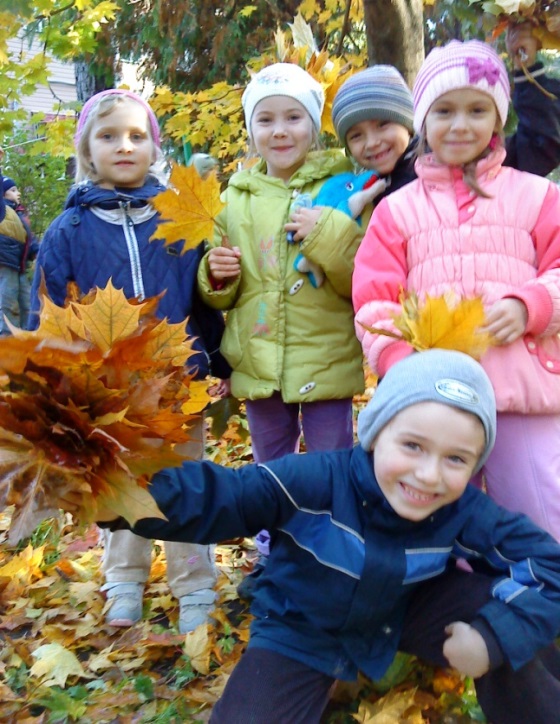 СПАЛЬНЫЙ КОРПУС
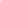 ТЕРРИТОРИЯ
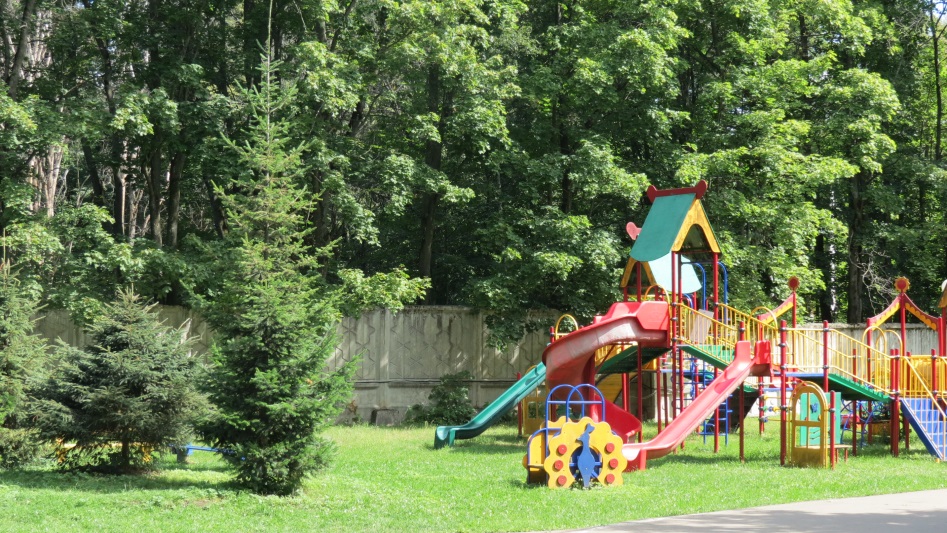 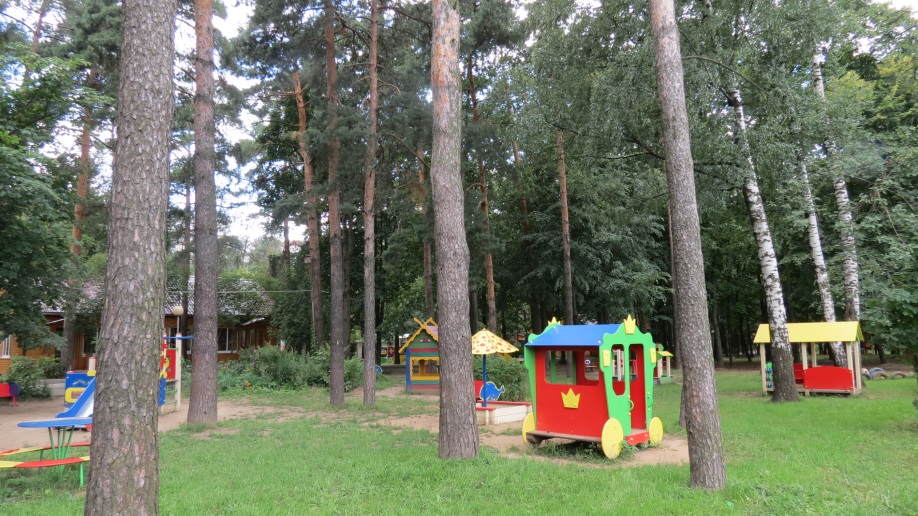 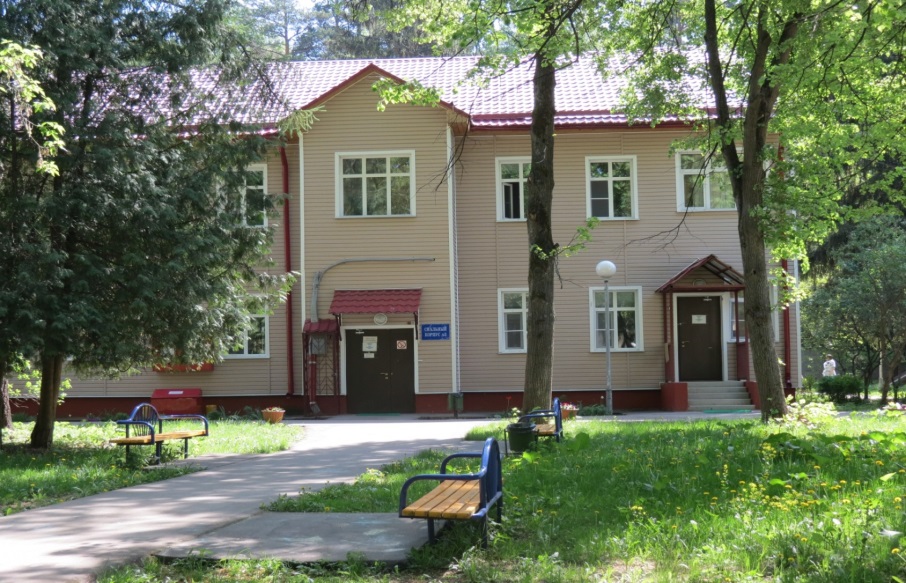 ИГРОВАЯ
СПАЛЬНЫЕ КОМНАТЫ
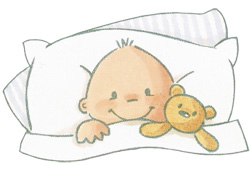 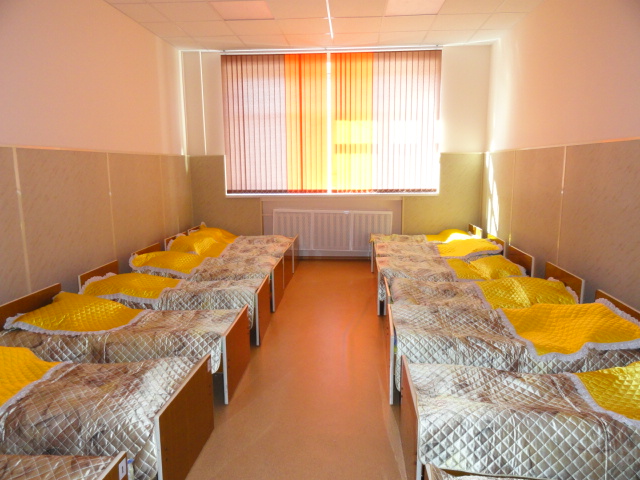 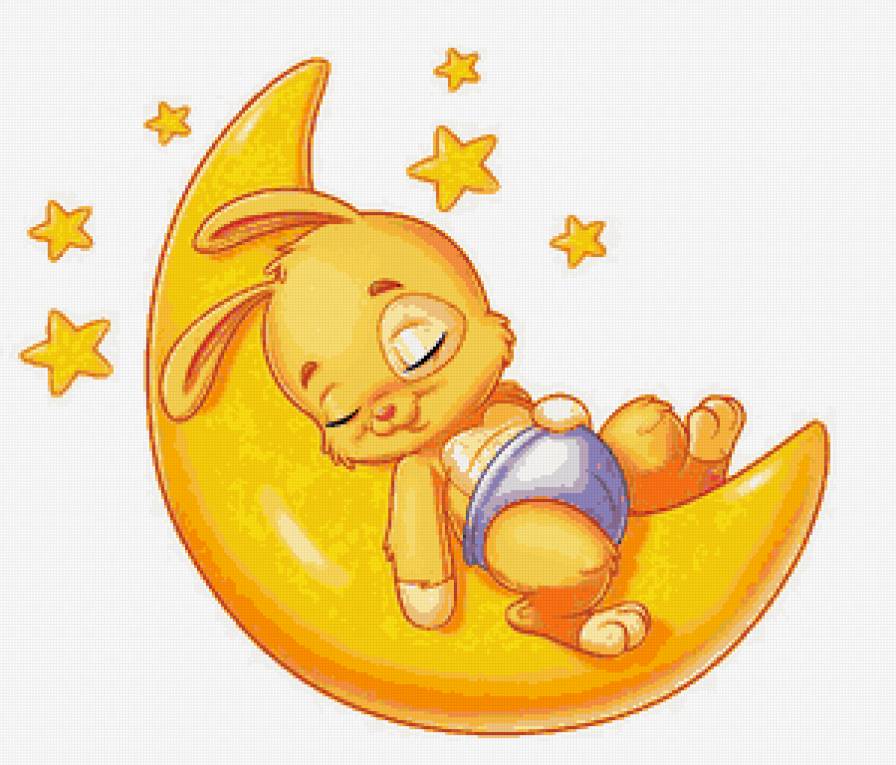 ПИЩЕБЛОК
На основе рекомендации диетологов НИИ питания РАМН разработано и внедрено 7-дневное 6-ти разовое меню, учитывающее современные нормативные требования и результаты анализа многолетних данных о пищевых предпочтениях детей из контингента санатория.
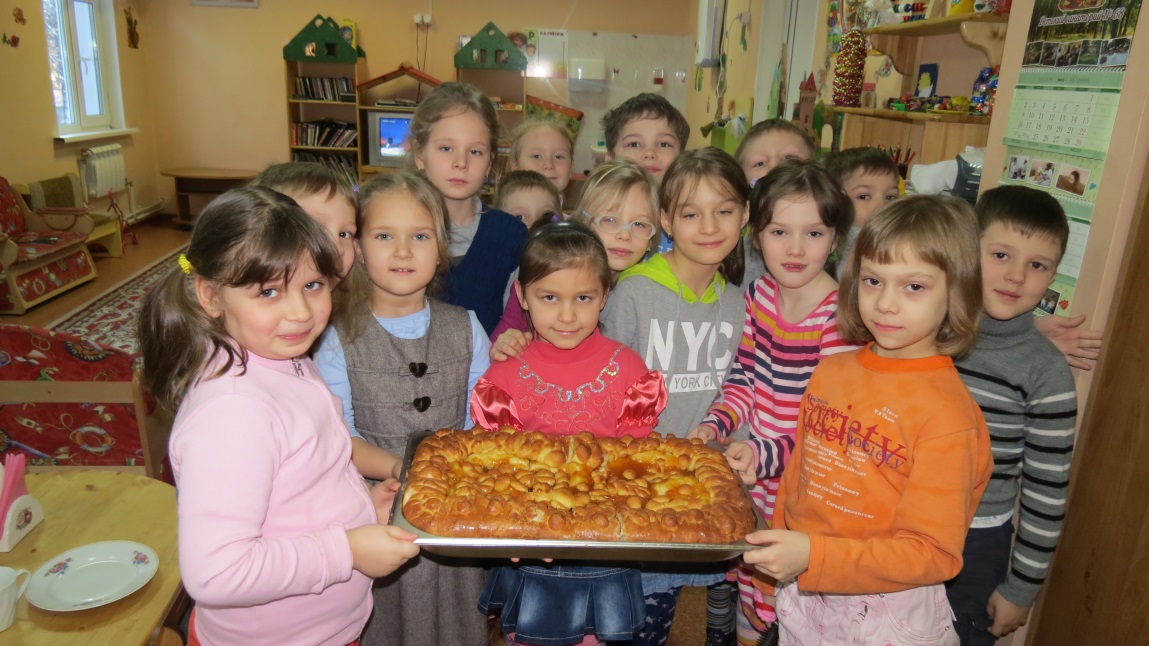 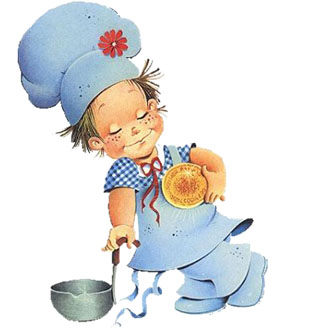 Повышение эмоционального тонуса
Стимуляция резервных возможностей организма
Восстановление измененной реактивности организма ребенка (уменьшение аллергических проявлений, повышение защитно-компенсаторных возможностей)
Основные направления санаторного лечения:
ВРАЧИ САНАТОРИЯ
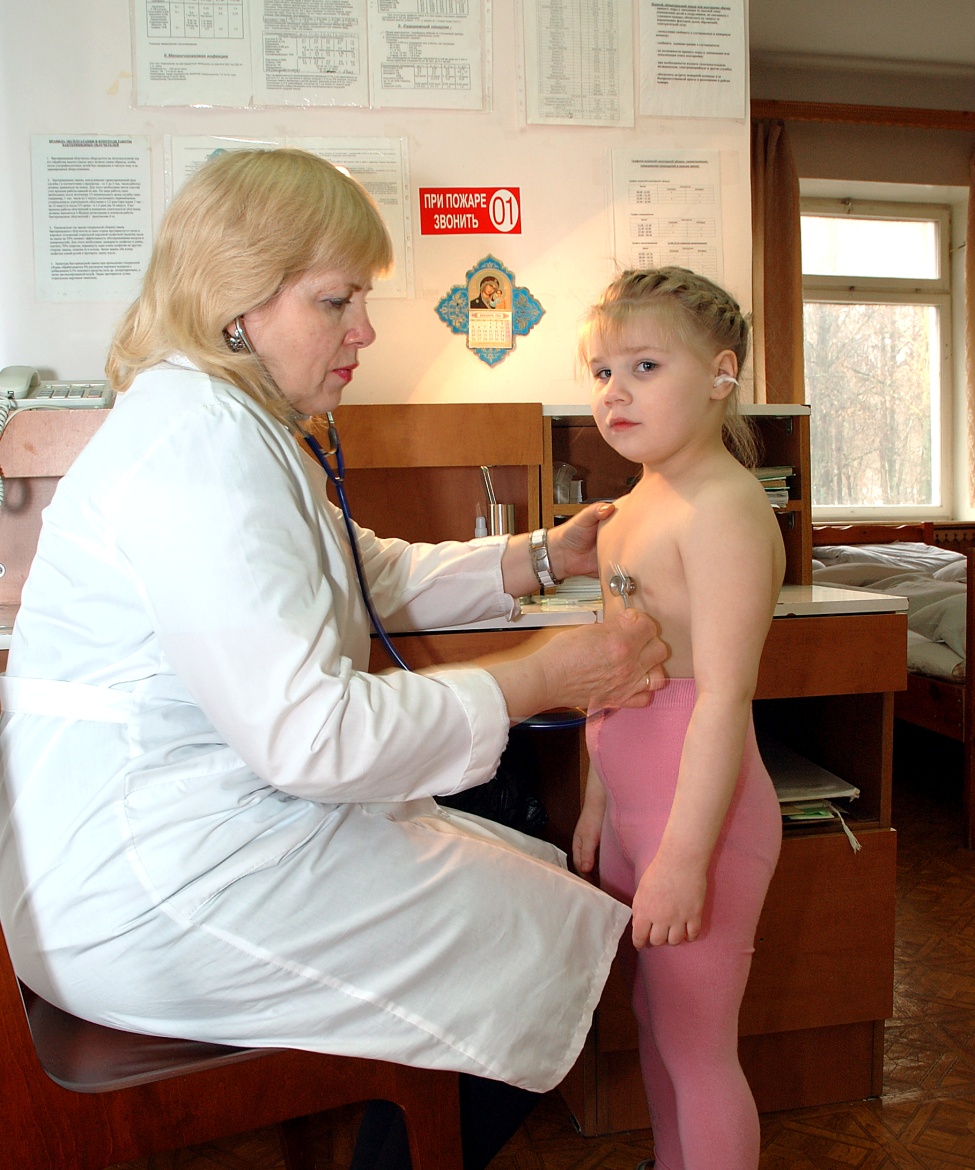 Врач отоларинголог
Врач педиатр
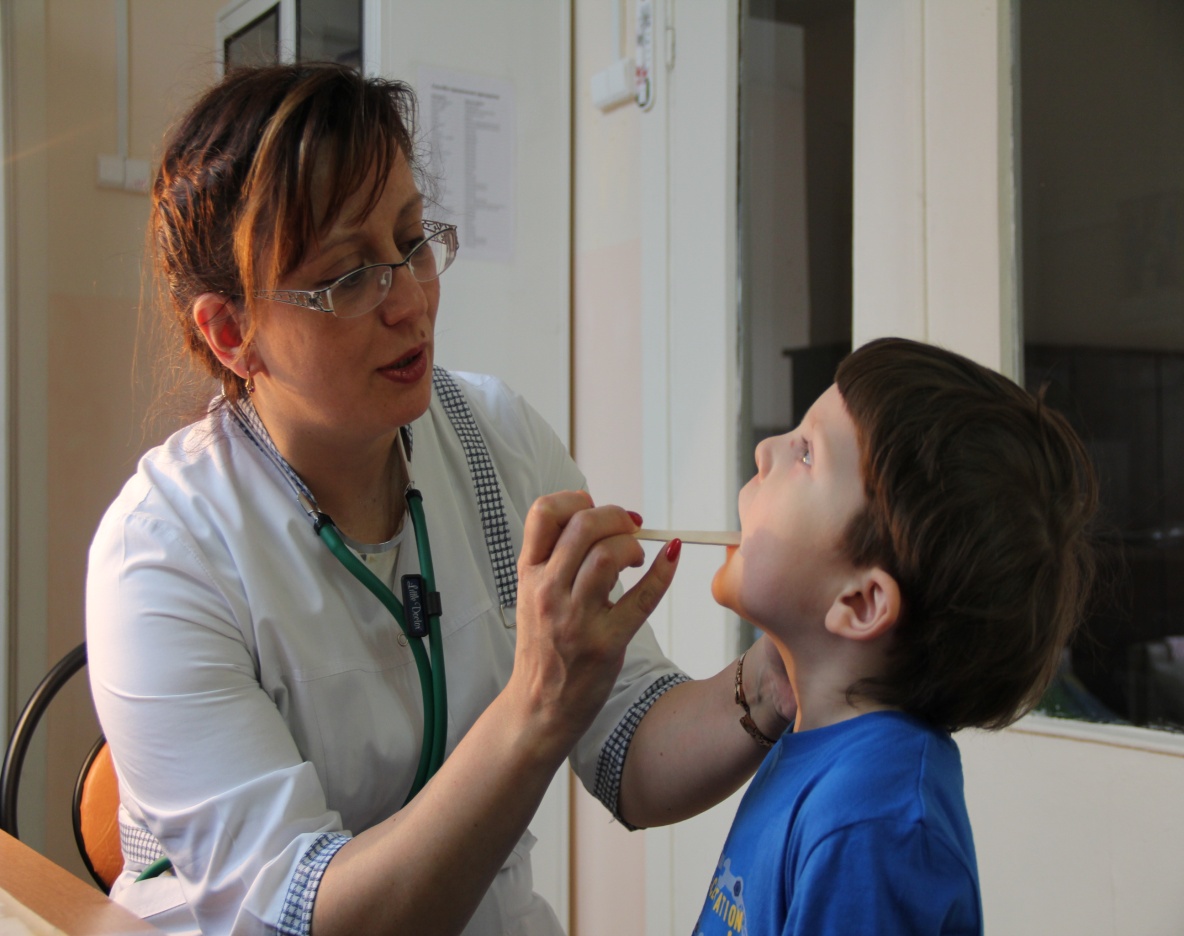 Врач педиатр филиала
Врач физиотерапевт
СТОМАТОЛОГИЧЕСКИЙ КАБИНЕТ
НОЗОЛОГИЧЕСКИЕ ФОРМЫ ДЕТЕЙ ПОСТУПАЮЩИХ НА САНАТОРНО-КУРОТНОЕ ЛЕЧЕНИЕ
СТРУКТУРА СОПУСТВУЮЩИХ ЗАБОЛЕВАНИЙ
ЭФФЕКТИВНОСТЬ ЛЕЧЕНИЯ ДЕТЕЙ В САНАТОРИИ
КЛИНИКО-ДИАГНОСТИЧЕСКАЯ БАЗА
Клиническая лаборатория                      
ОАК
ОАМ
Проба Нечипоренко
Кабинет функциональной диагностики
ЭКГ
ФВД
ОПРЕДЕЛЕНИЕ ФУНКЦИИ ВНЕШНЕГО ДЫХАНИЯ
ЭКГ ОБСЛЕДОВАНИЕ
САНАТОРНОЕ ЛЕЧЕНИЕ
НЕМЕДИКАМЕНТОЗНОЕ
МЕДИКАМЕНТОЗНОЕ
физиотерапевтическое - лечение природными факторами

ЛФК по индивидуальным программам,  терренкуры

массаж

закаливающие процедуры и систематические занятия физкультурой- недлительное, но частое пребывание на свежем воздухе; сон с открытой форточкой , облегчение одежды

диетическое питание, обогащенное витаминами и с исключением продуктов, вызывающих аллергические  проявления

климатотерапия
АЛГОРИТМ САНАТОРНОГО ЛЕЧЕНИЯ
УТОЧНЕНИЕ ПРИЧИН И ПРОВОЦИРУЮЩИХ ФАКТОРОВ ЧАСТЫХ ОРВИ, САНАЦИЯ ОЧАГОВ И ПОЛНАЯ ИХ ЛИКВИДАЦИЯ
ИММУНОКОРРЕКЦИЯ
ИММУНОПРОФИЛАКТИКА
ФИЗИОПРОФИЛАКТИКА
ФИЗИОТЕРАПЕВТИЧЕСКОЕ ОТДЕЛЕНИЕ
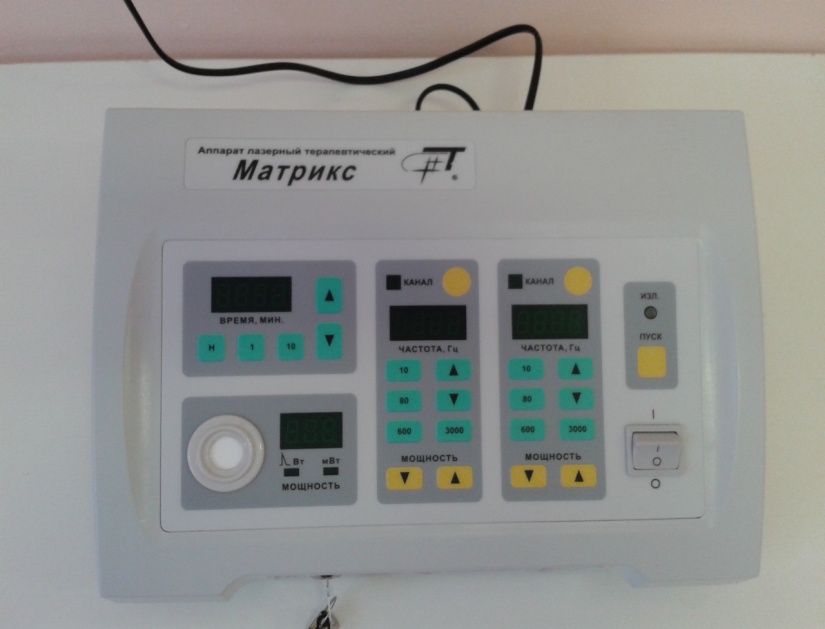 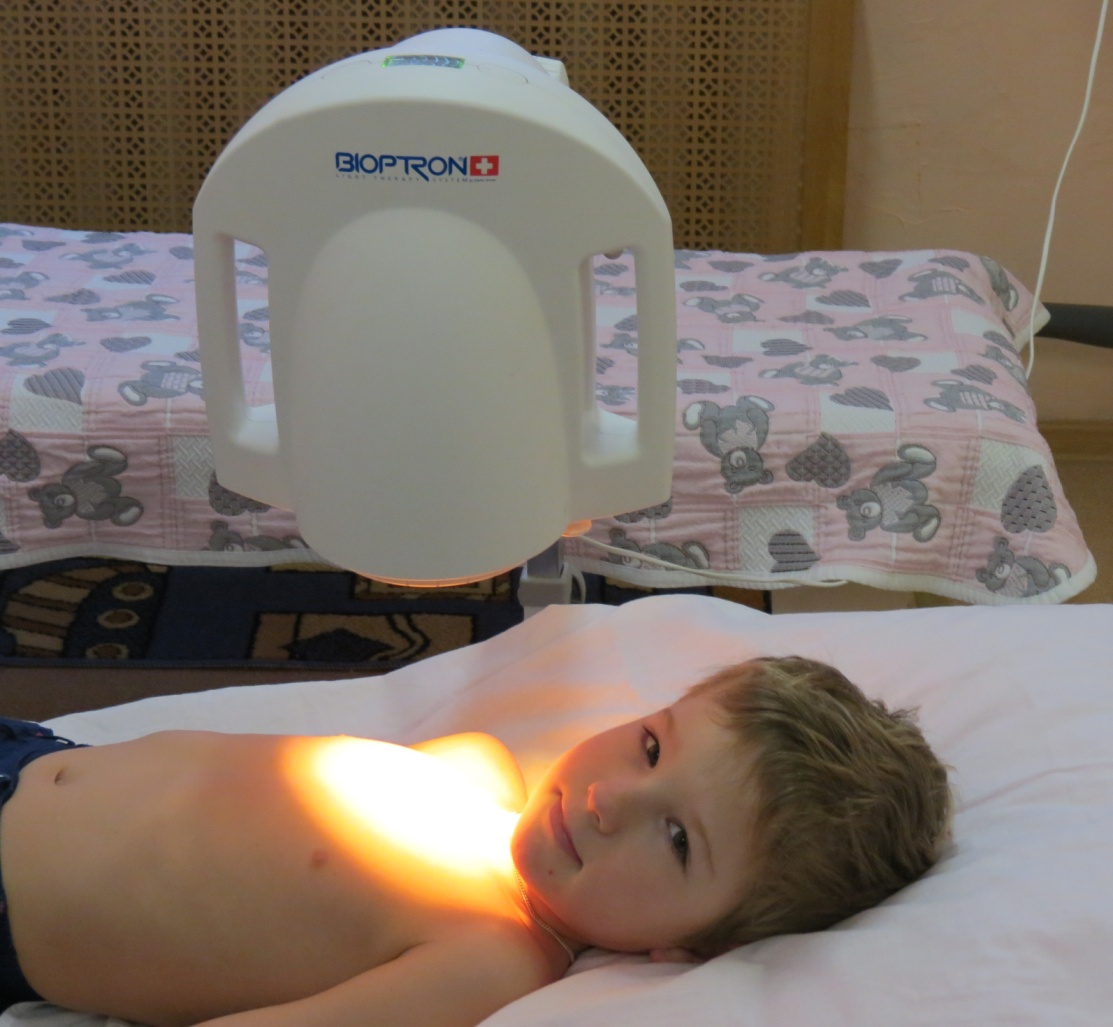 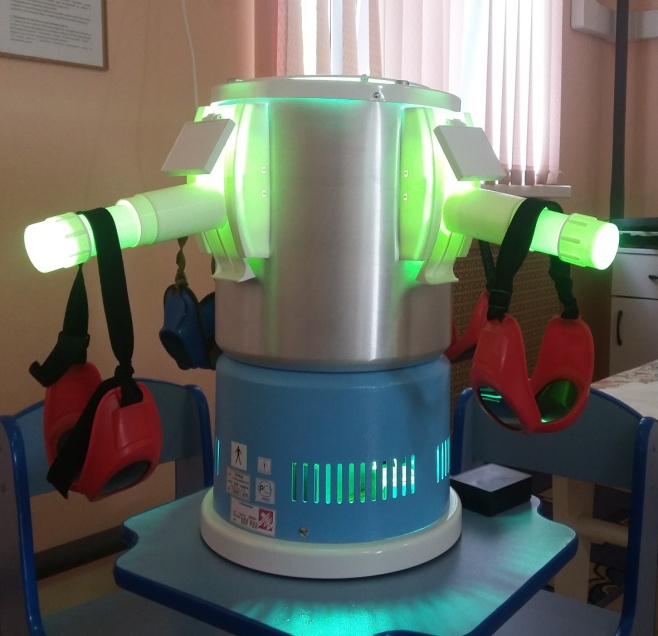 ФИЗИОТЕРАПЕВТИЧЕСКОЕ ОБОРУДОВАНИЕ
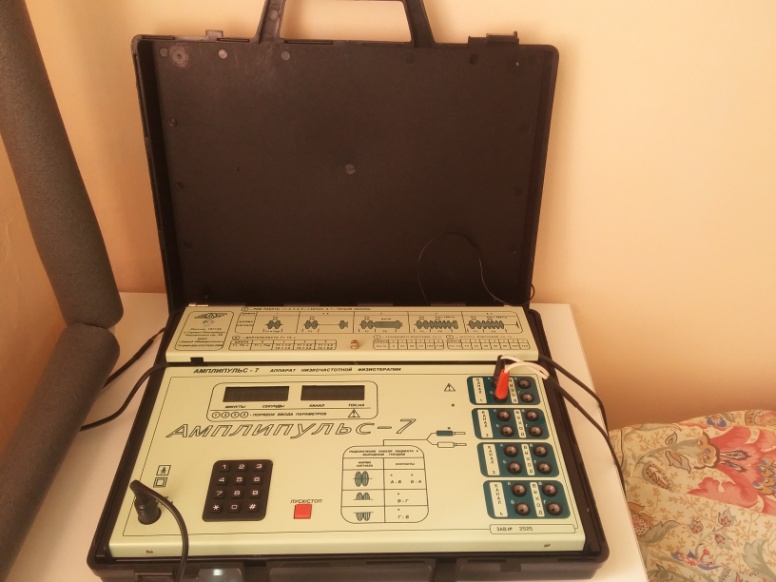 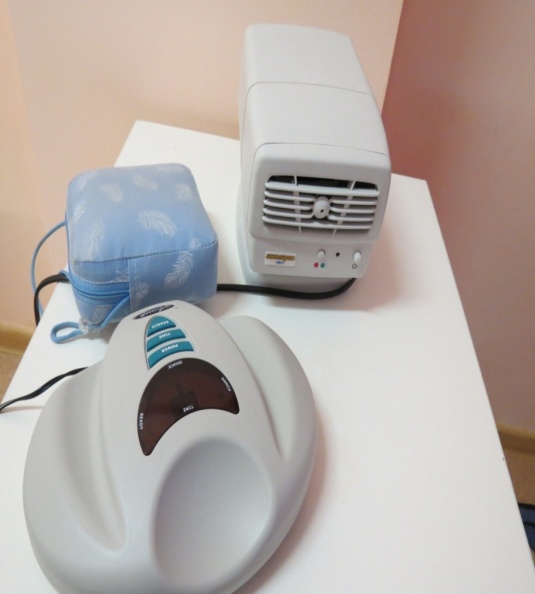 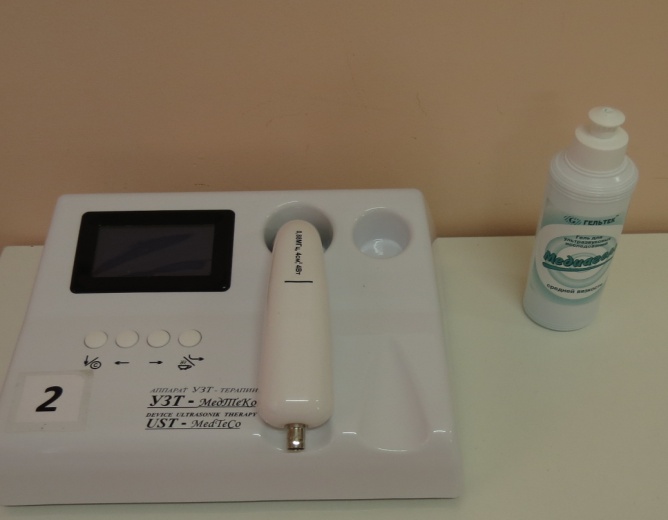 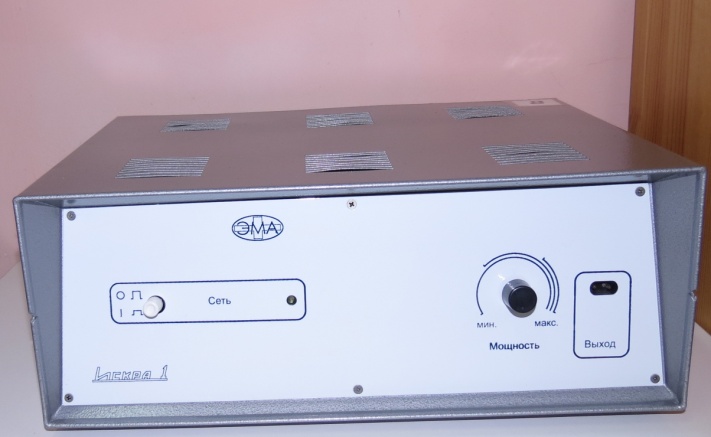 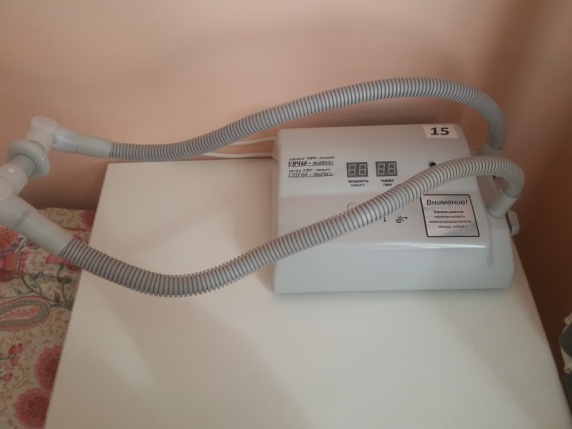 КАБИНЕТ ЭЛЕКТРОСВЕТОЛЕЧЕНИЯ
ИНГАЛЯЦИОННАЯ УСТАНОВКА «НИКО»
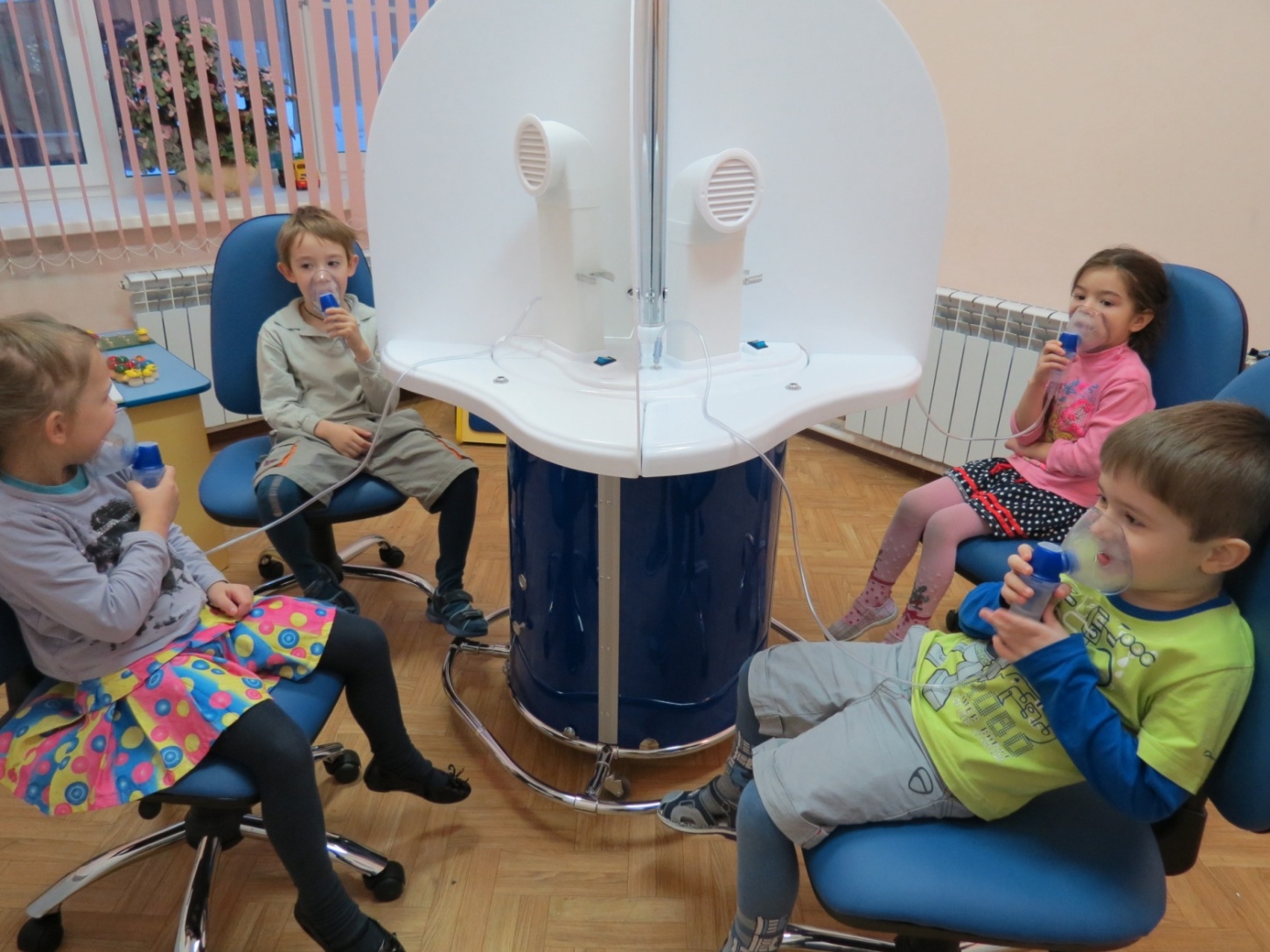 СПЕЛЕОТЕРАПИЯ
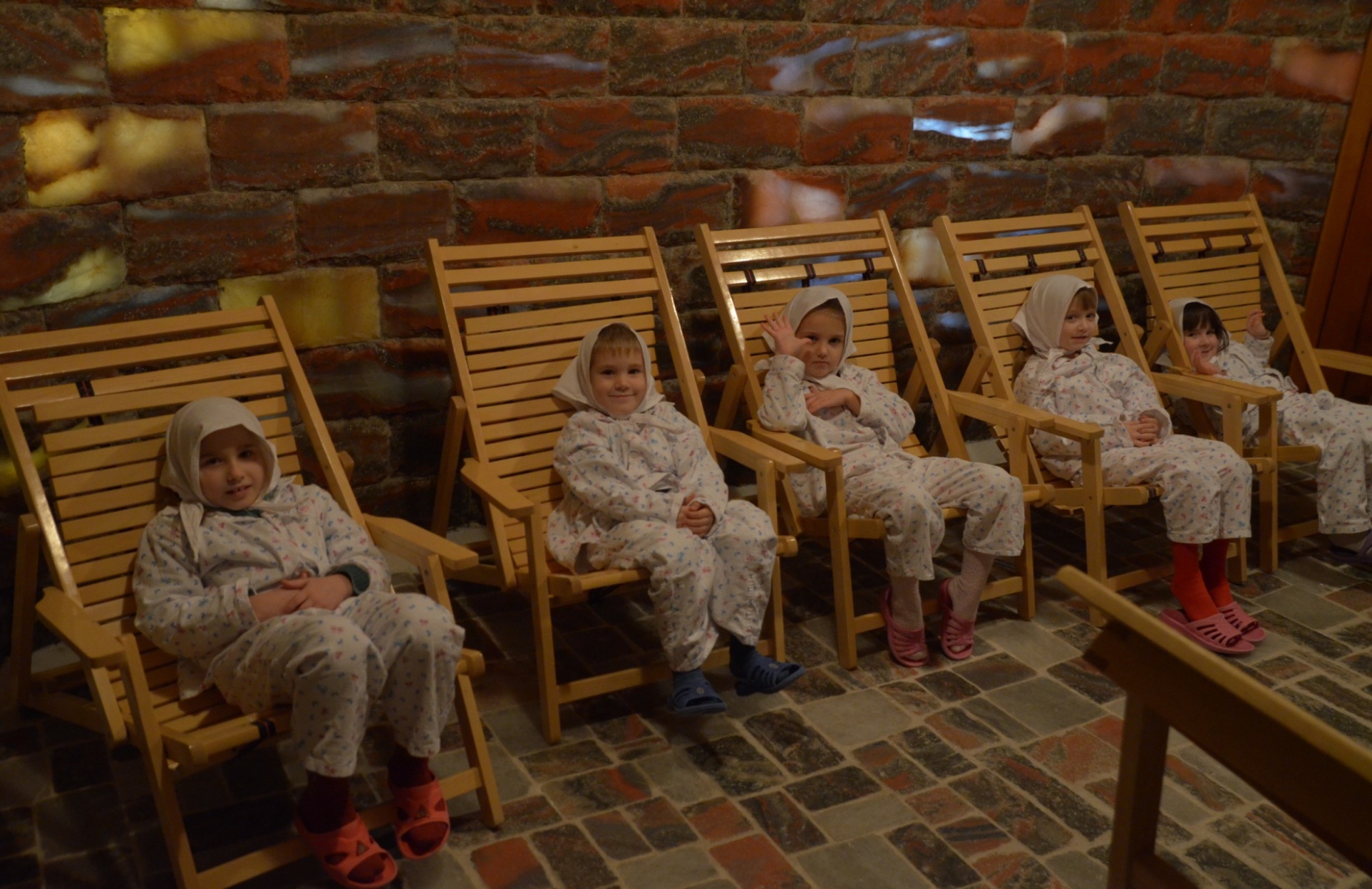 ФИТОЛЕЧЕНИЕКЕДРОВАЯ ФИТОКАПСУЛА
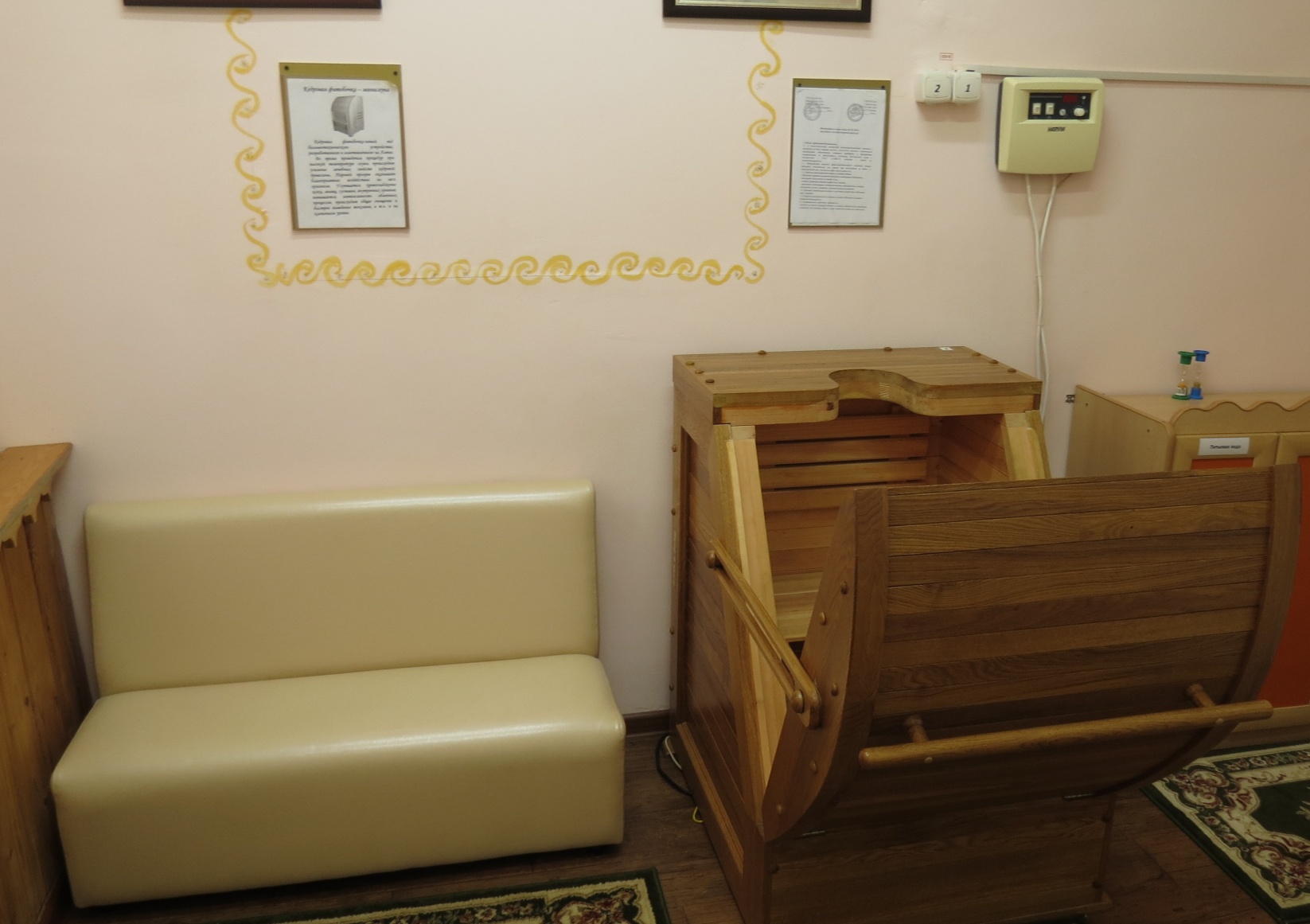 ТЕПЛОЛЕЧЕНИЕИНФРАКРАСНАЯ КАБИНА
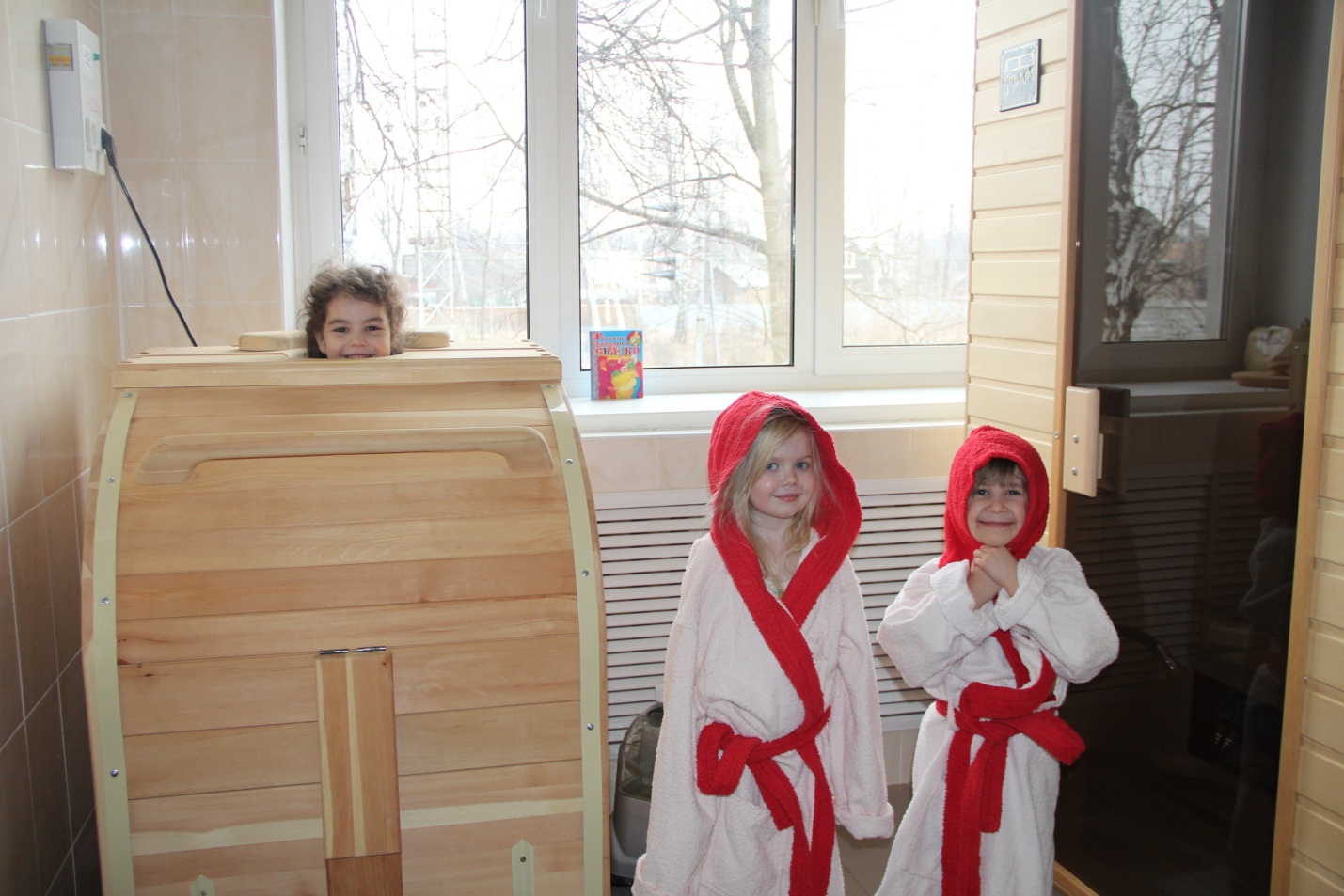 БАРОТЕРАПИЯНОРМОБАРИЧЕСКАЯ ГИПОКСИТЕРАПИЯ
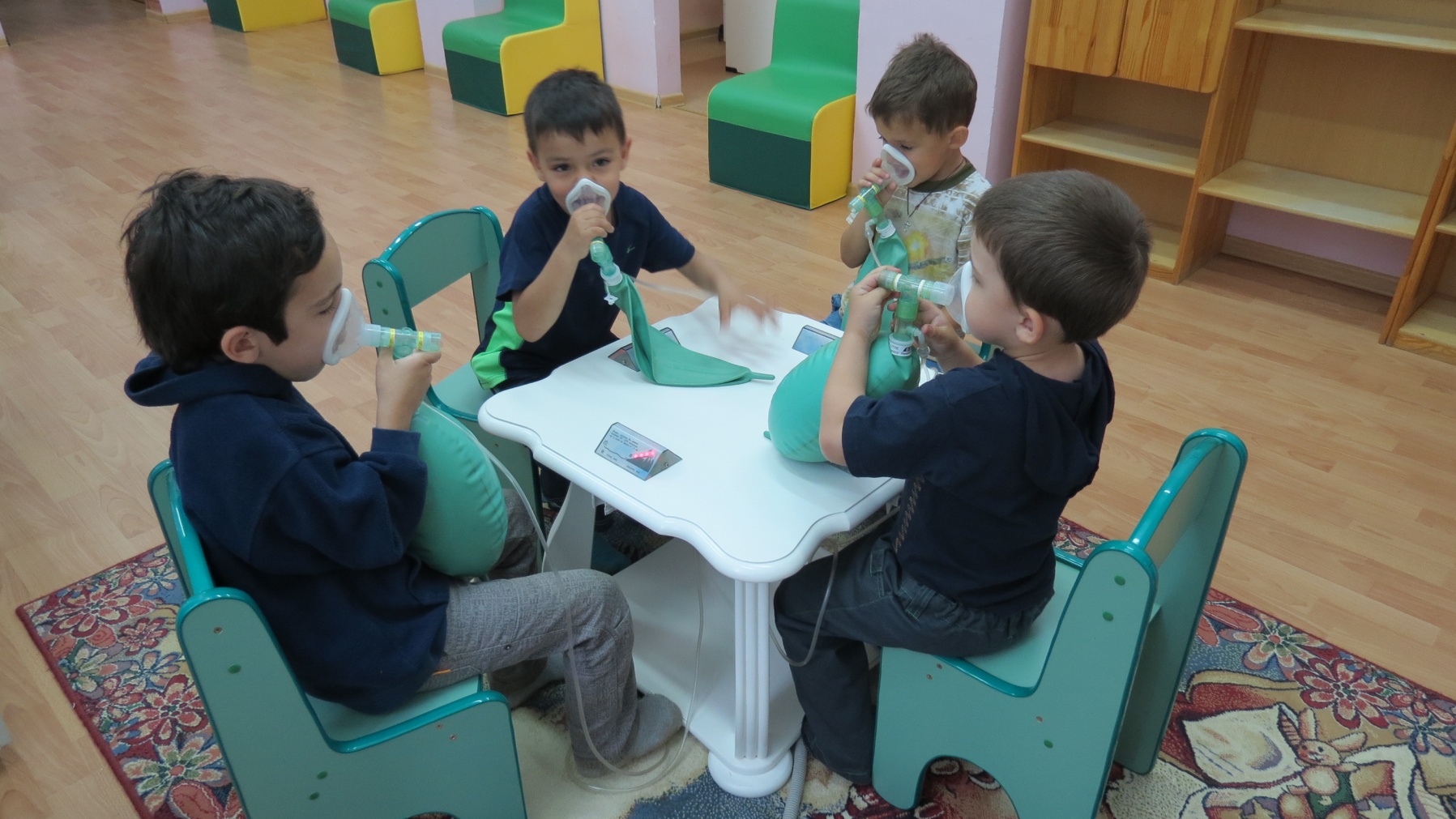 БАЛЬНЕОТЕРАПИЯСУХАЯ УГЛЕКИСЛАЯ ВАННА
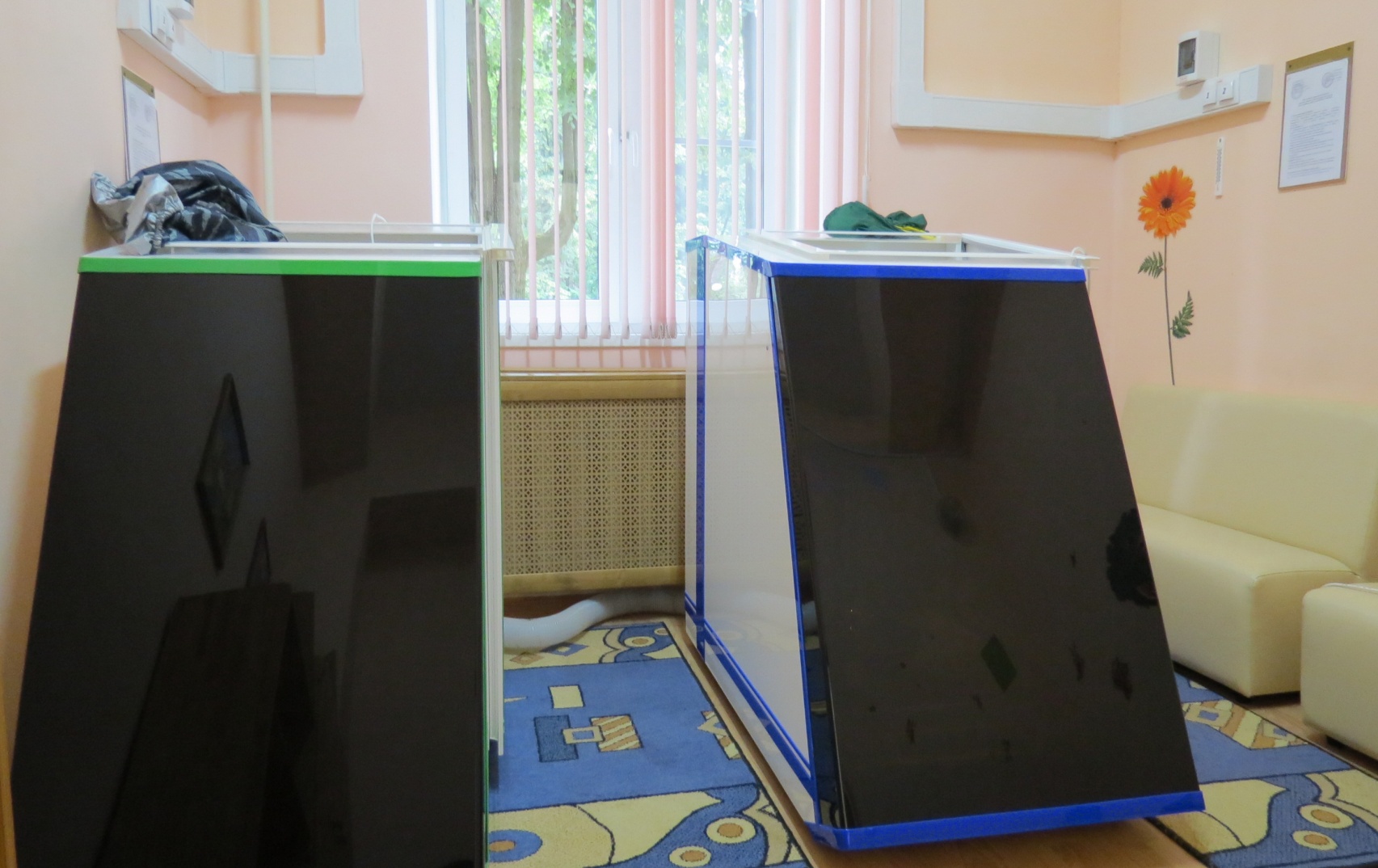 ТЕПЛОЛЕЧЕНИЕСАУНА
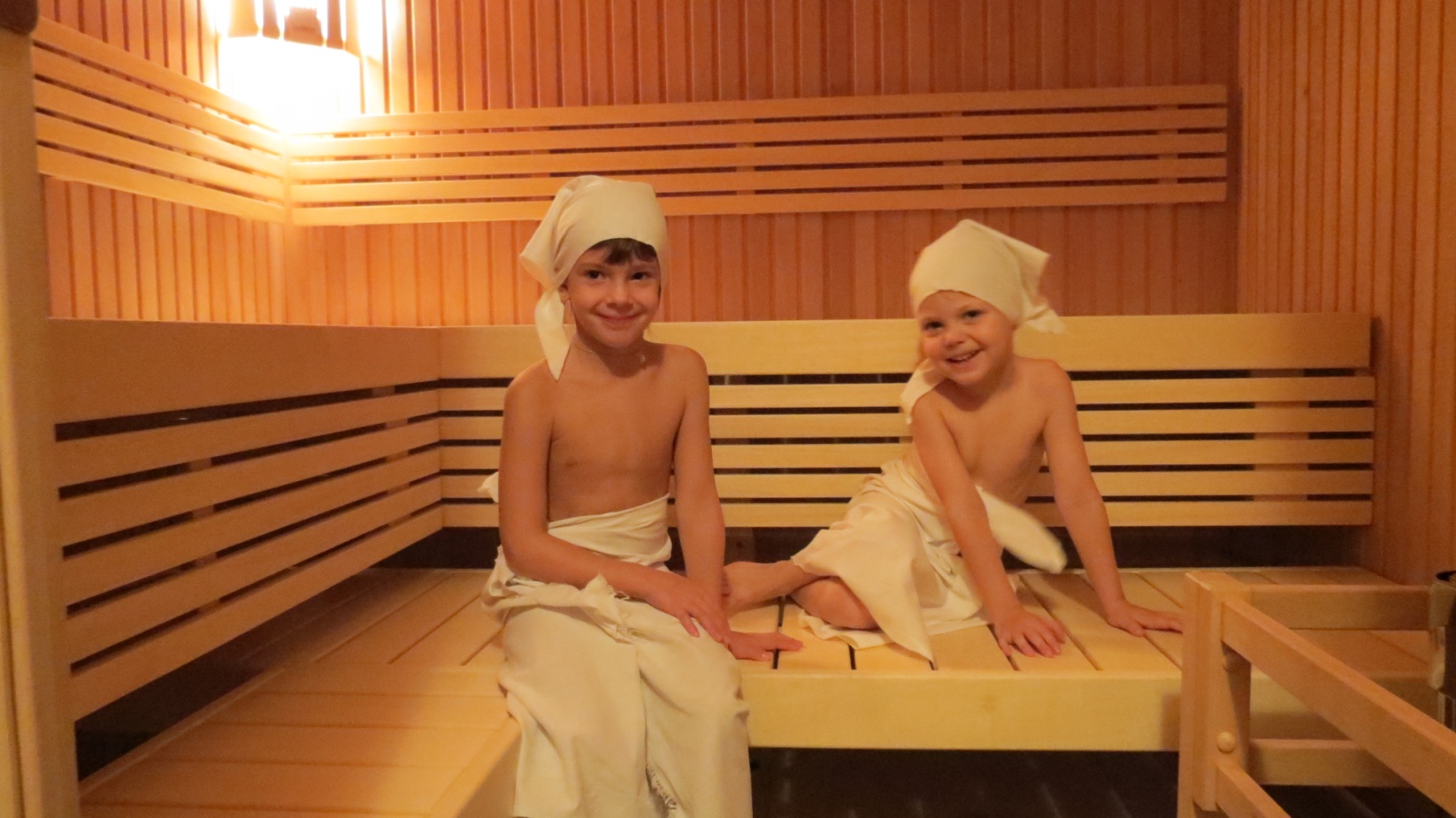 ГРЯЗЕЛЕЧЕНИЕ
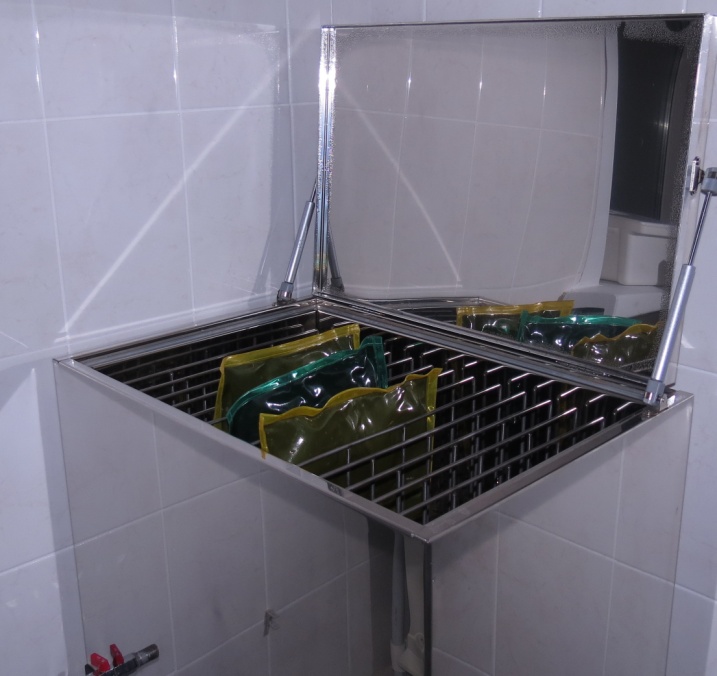 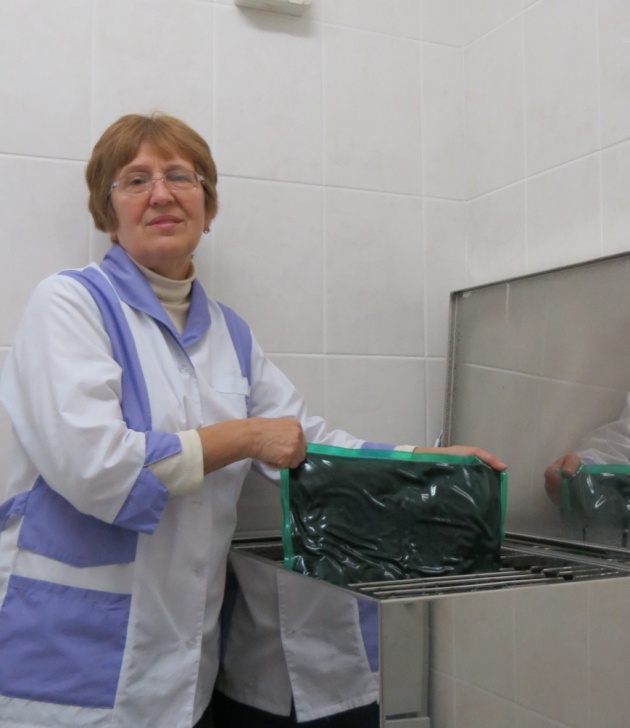 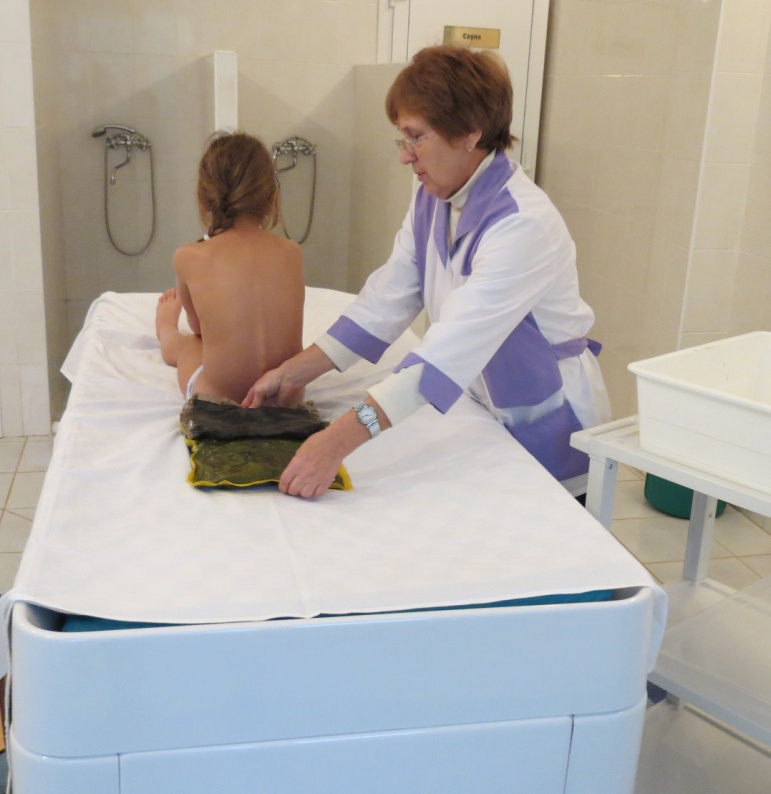 ВОДОЛЕЧЕНИЕАЭРОГИДРОМАССАЖНЫЕ ВАННЫ
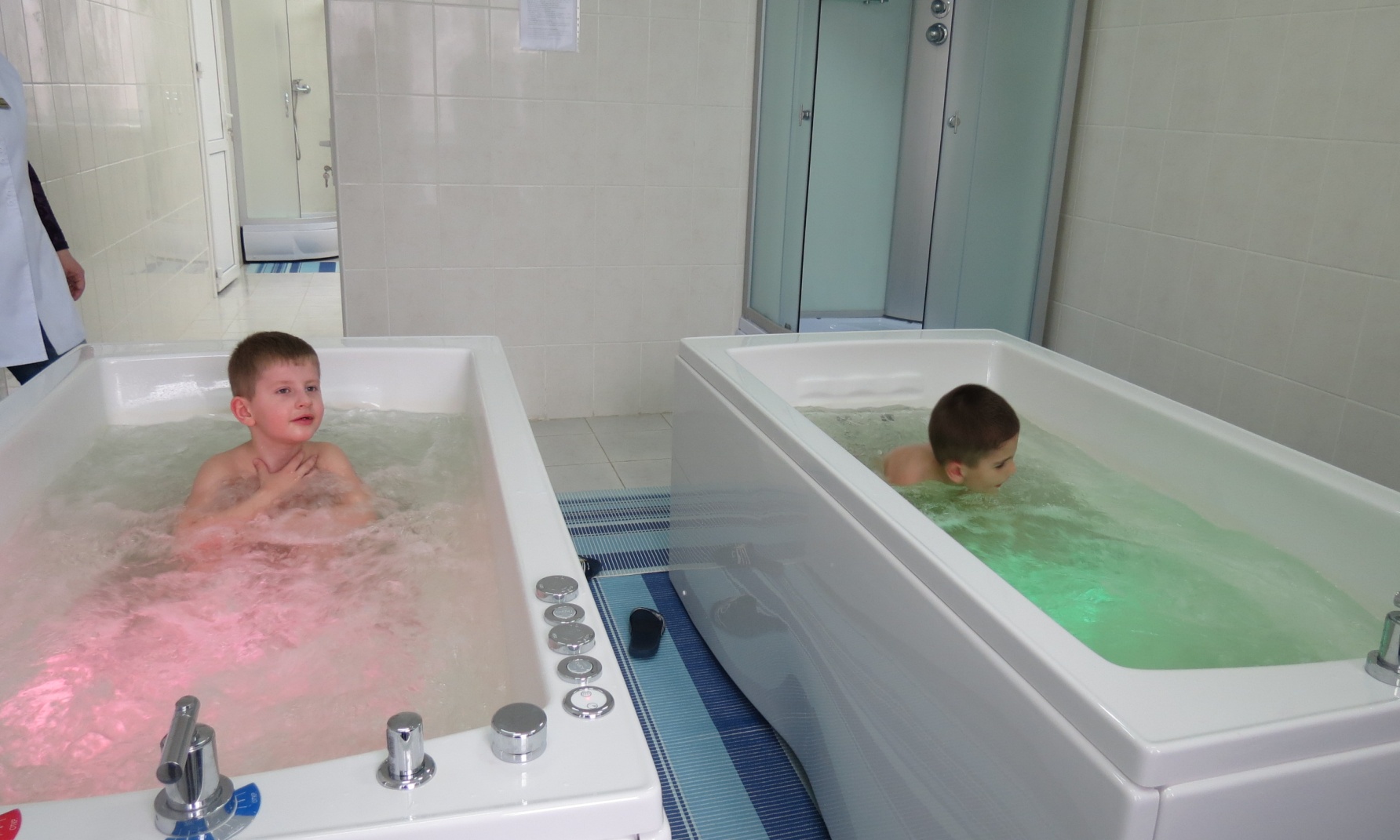 ОТДЫХ ПОСЛЕ ФИЗИОПРОЦЕДУР
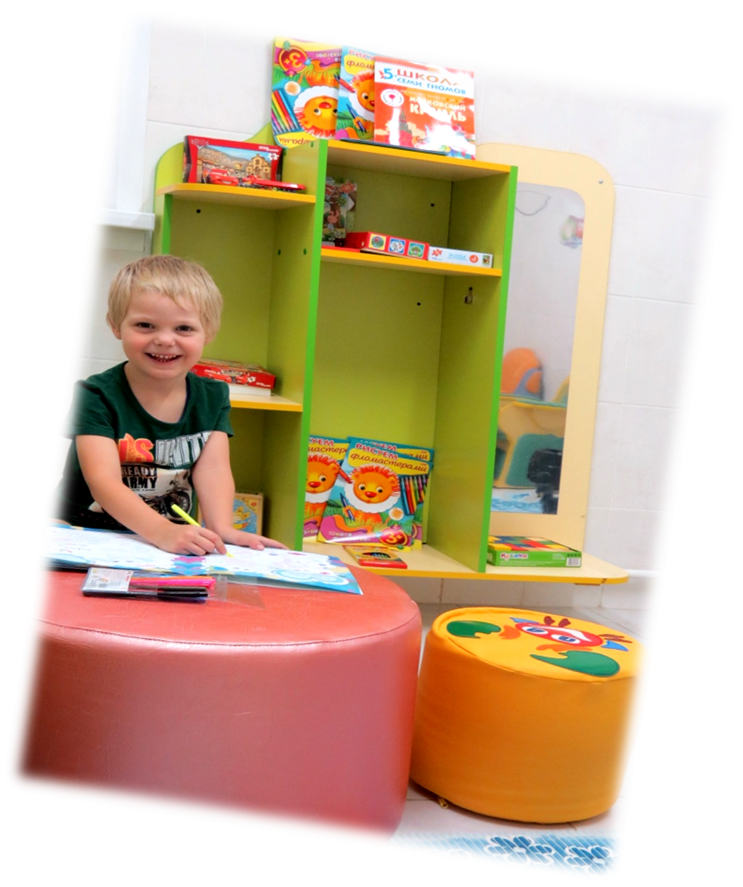 ЛФКгрупповые и индивидуальные занятия, общеукрепляющие, дыхательные гимнастические комплексы по возрастам и нозологическим группам
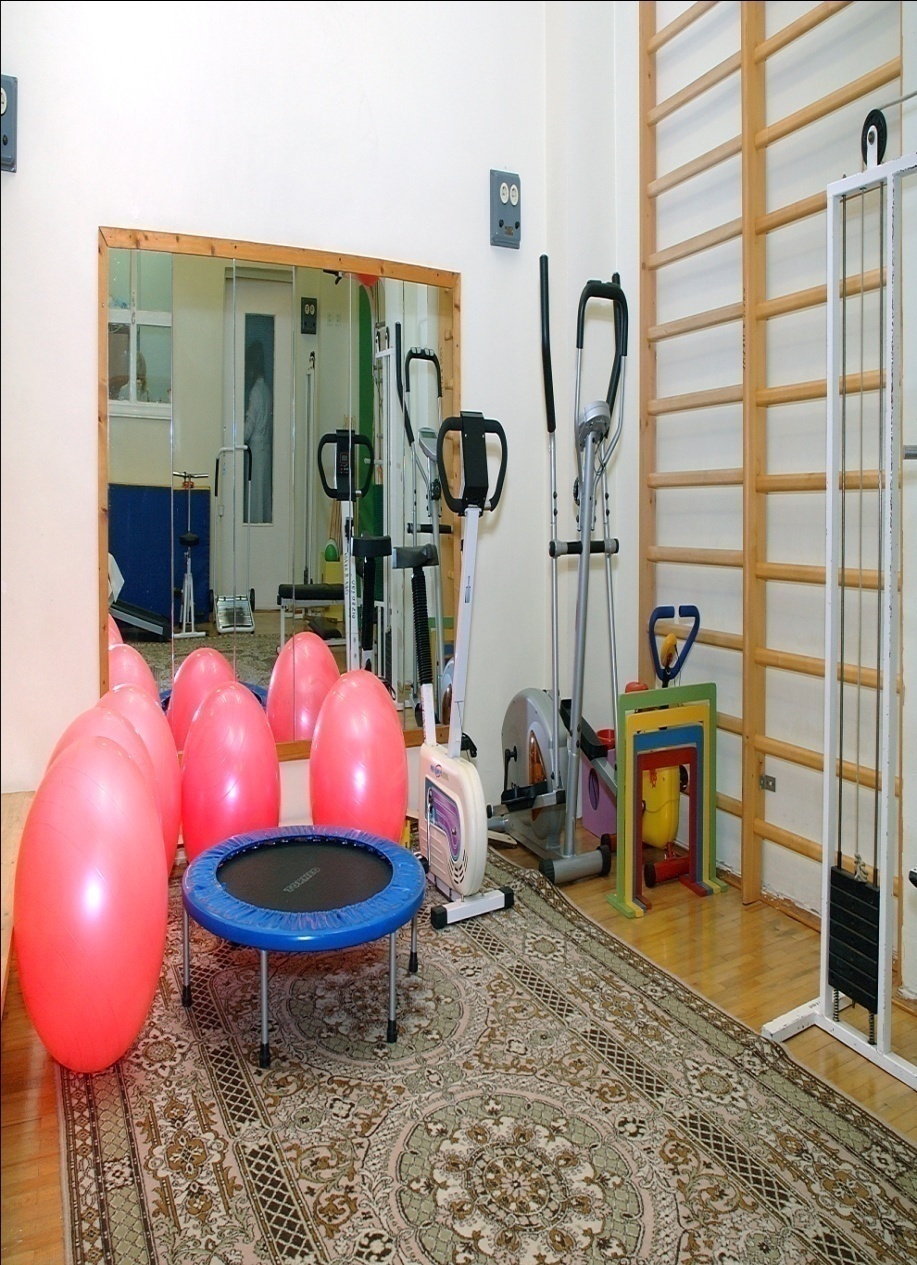 МАССАЖ
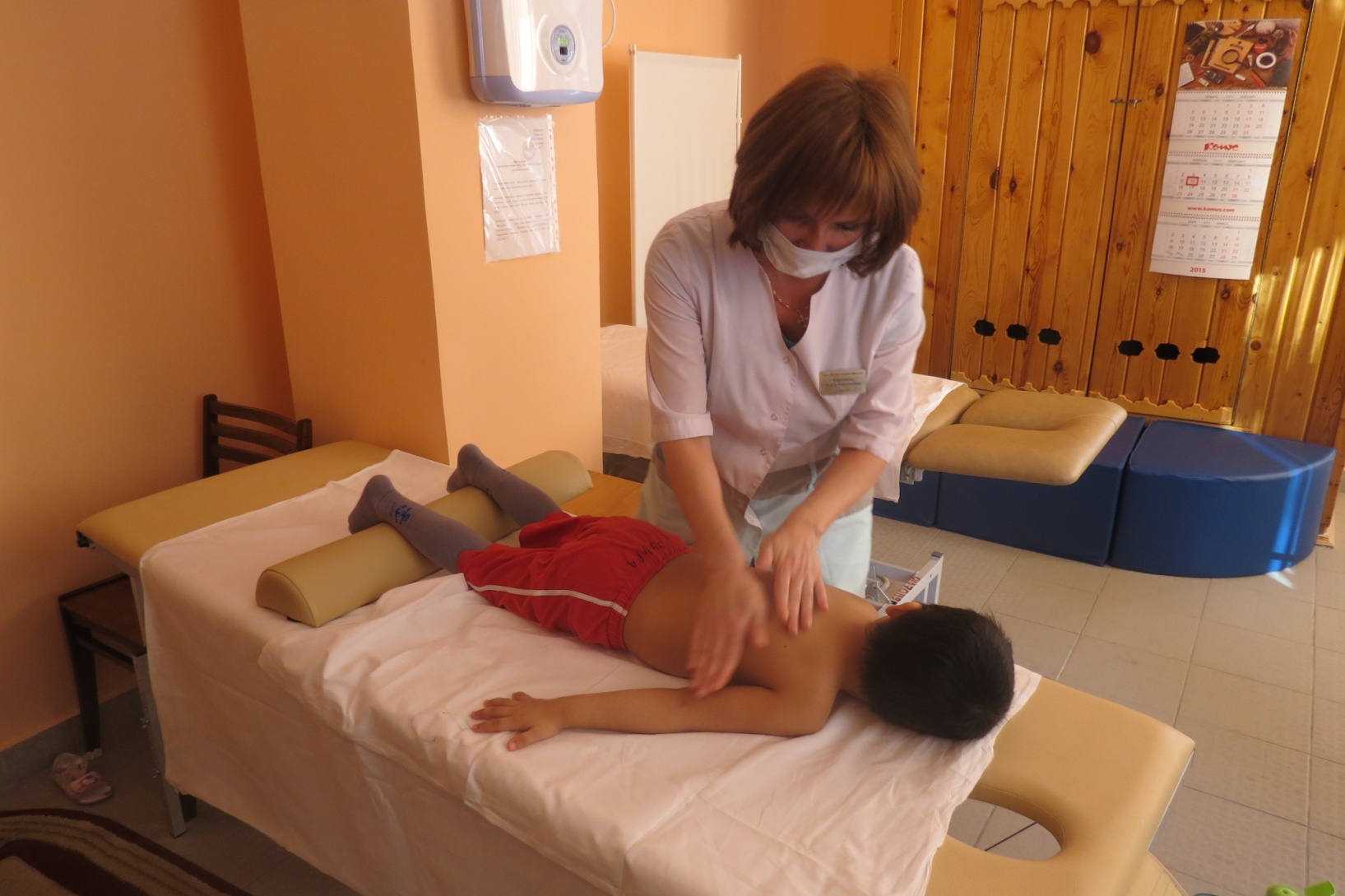 ЭНТЕРАЛЬНАЯ ОКСИГЕНОТЕРАПИЯ
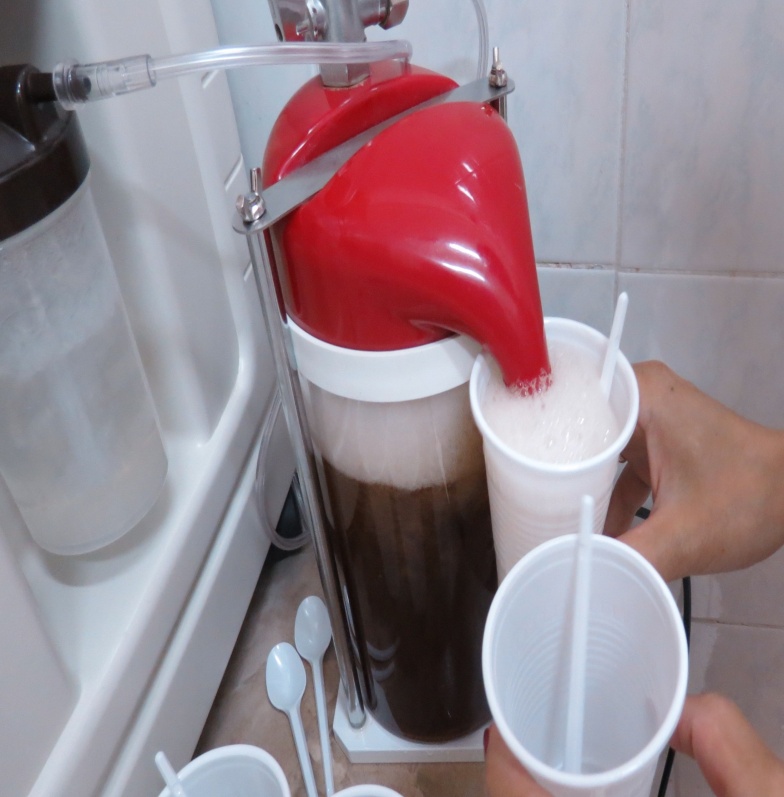 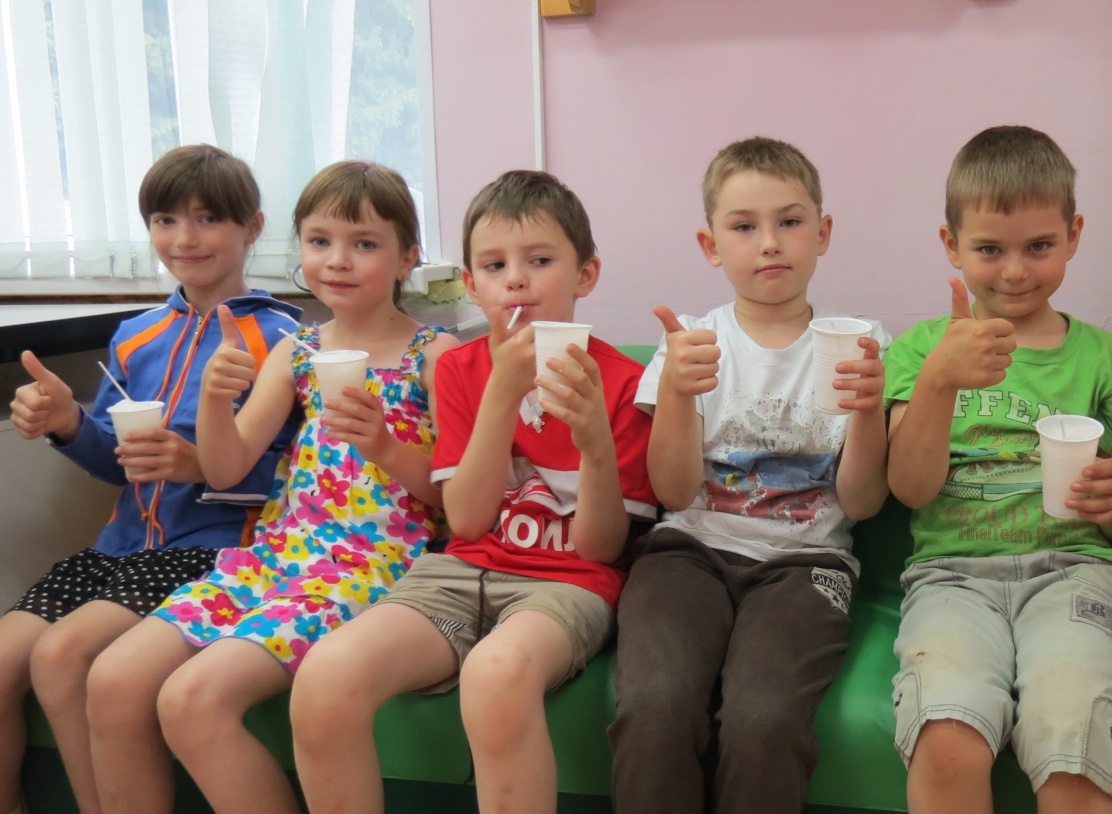 ЗАКАЛИВАНИЕТЕРРЕНКУР
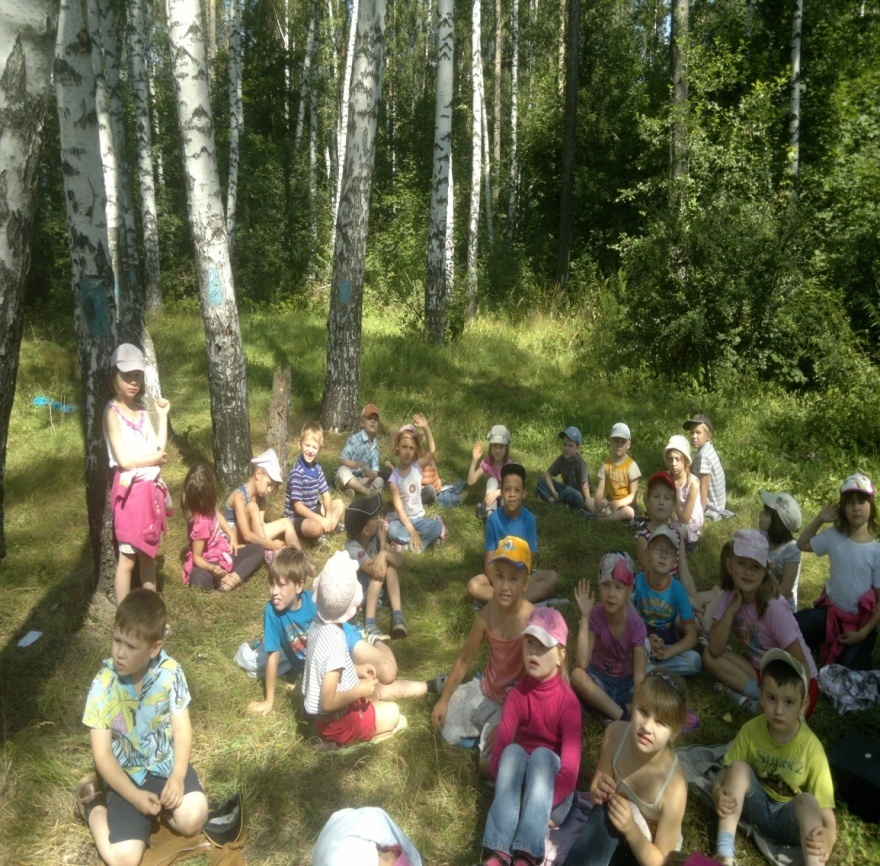 ИГРЫ НА СПОРТИВНОЙ ПЛОЩАДКЕ
ПРИОРИТЕТНЫЕ НАПРАВЛЕНИЯ
ВОСПИТАТЕЛЬНО-ОБРАЗОВАТЕЛЬНАЯ РАБОТА
Работа строится  по программе 
«От рождения  до школы»  
под  редакцией               
М. В . Вераксы  и            
Т. С. Комаровой,   а также
используются  порционные  программы развития и воспитания с использованием   развивающих  и коррекционных  программ.
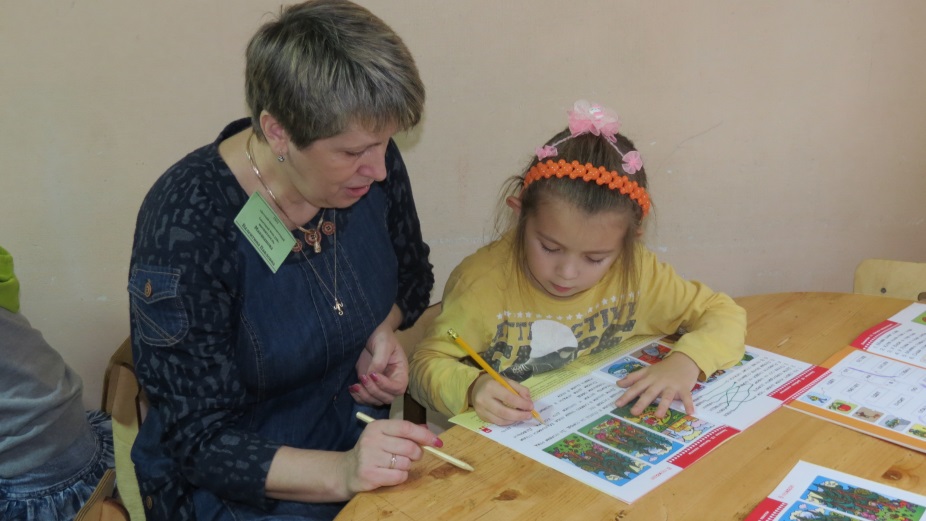 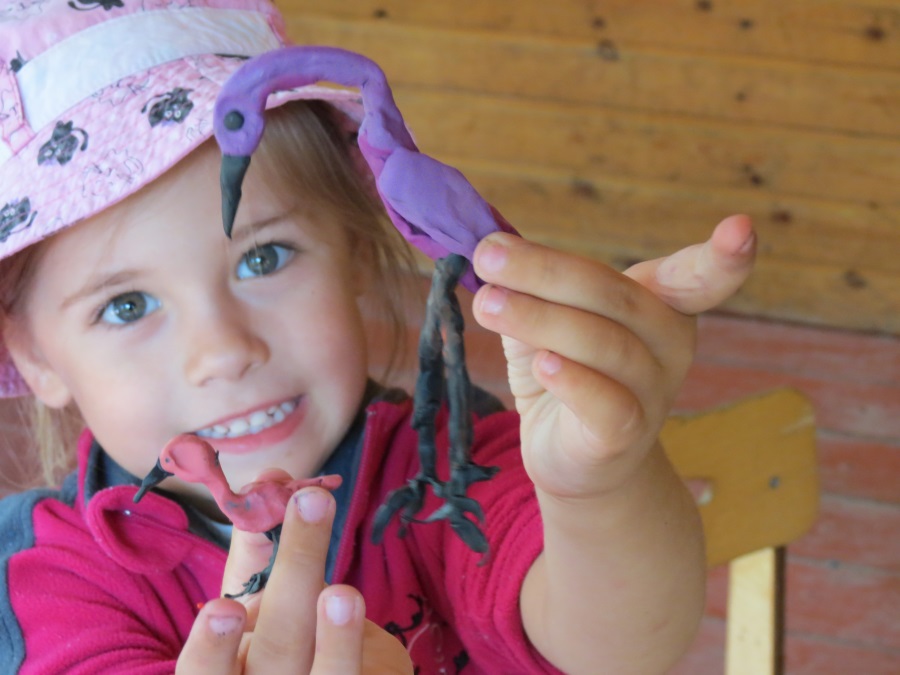 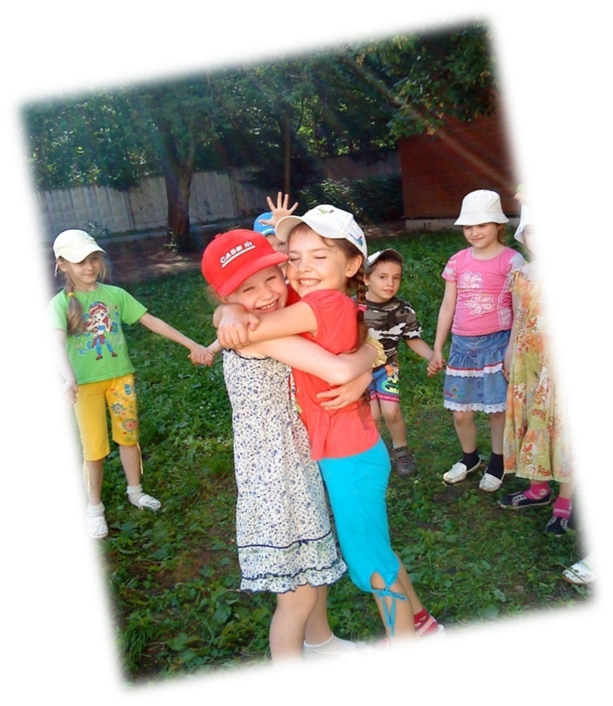 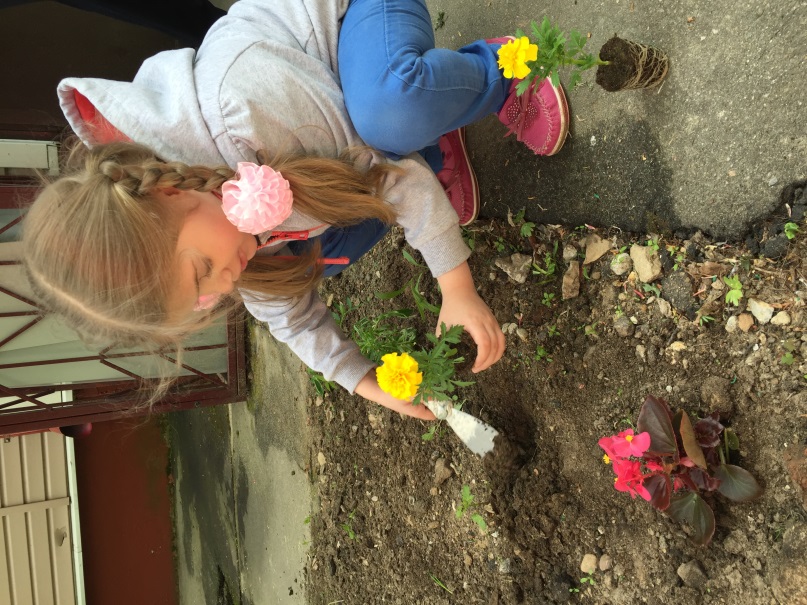 Логопед
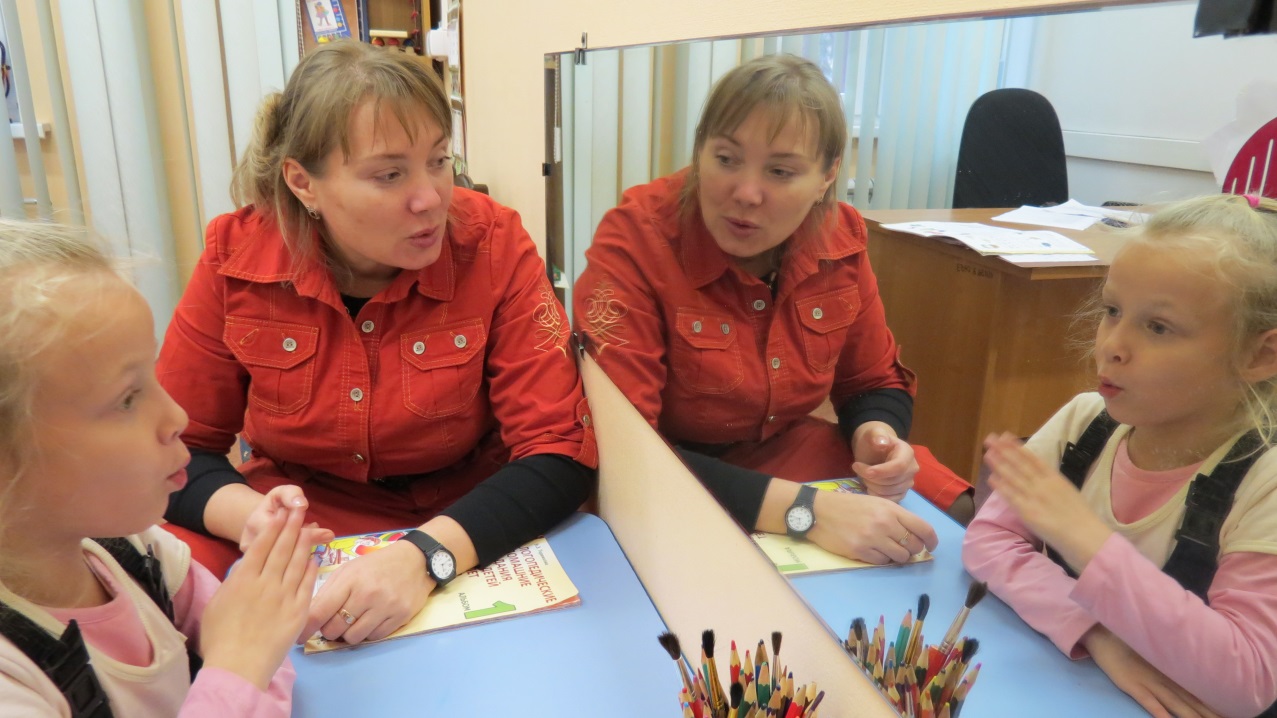 Работа логопеда направлена на развитие связной речи. Обогащение словаря ребенка, исправление звукопроизношения, составление описательного рассказа, развитие мелкой моторики рук.
Психолог
     Создание положительного эмоционального фона ребенка средствами: игровыми тренингами, использование арттехнологии, песочной терапии, консультативная и просветительская форма взаимодействия с коллективом санатория, родителями.
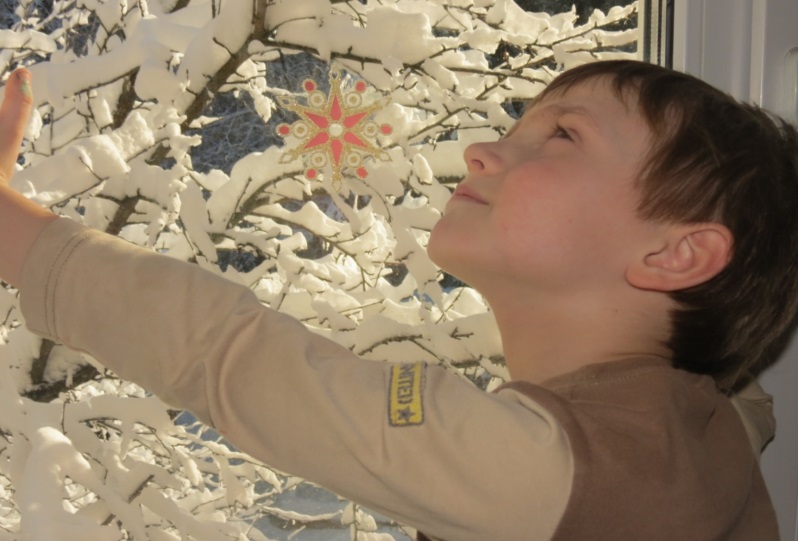 МУЗЫКАЛЬНЫЕ ЗАНЯТИЯпроводятся с элементами вокалотерапии, что помогает процессу оздоровления детейс бронхолегочной патологией.
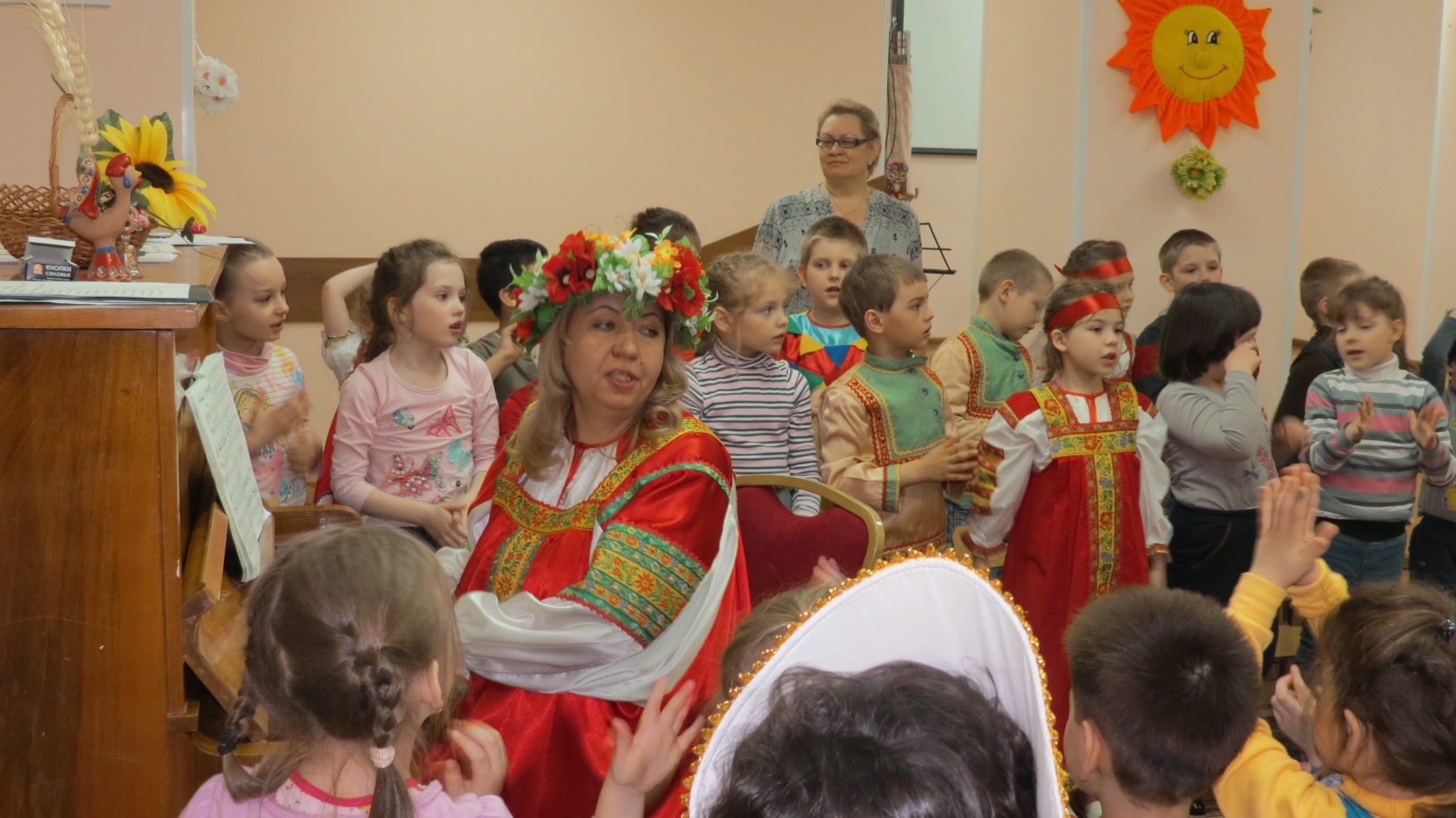 ДОСУГ И РАЗВЛЕЧЕНИЯ
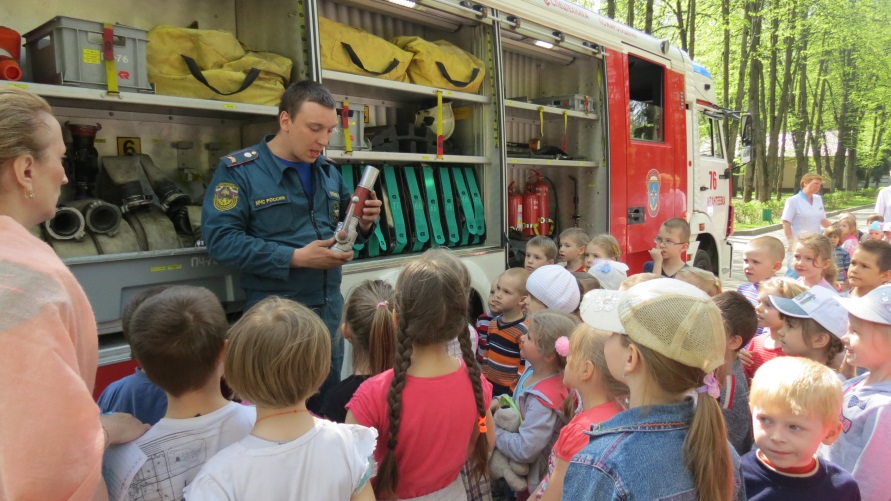 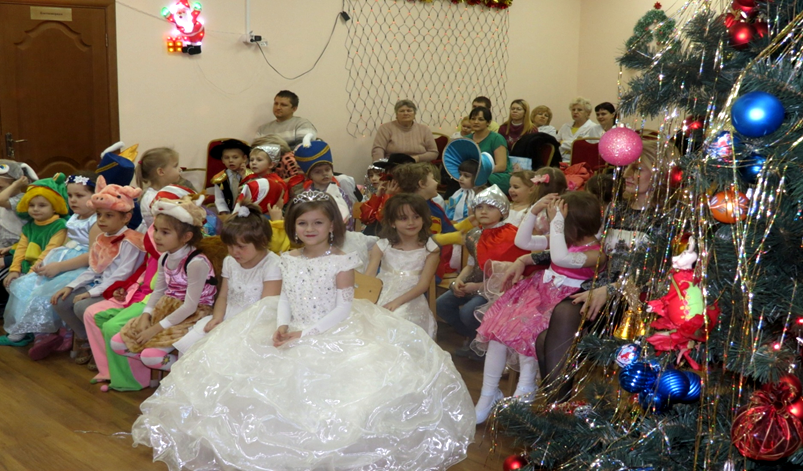 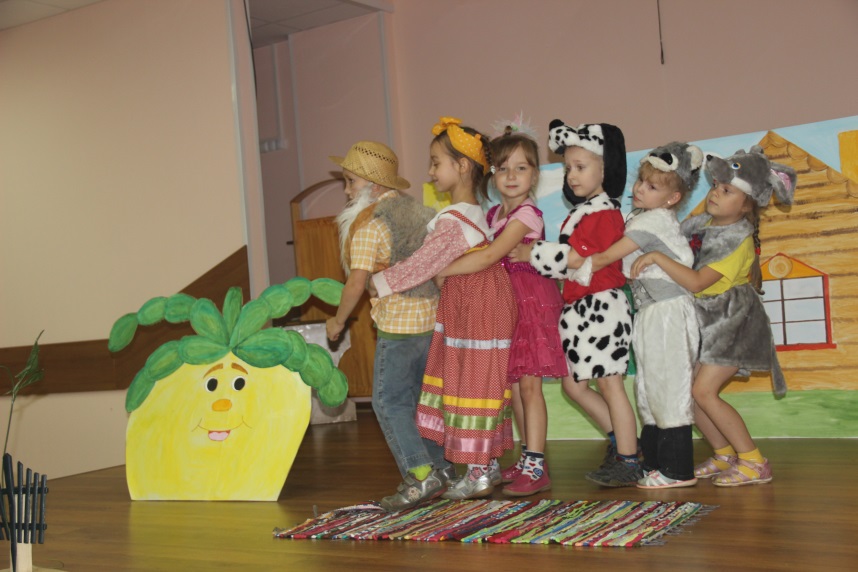 БАЛ ЦВЕТОВ
КУКОЛЬНЫЙ ТЕАТР
КОНКУРС РИСУНКОВ НА АСФАЛЬТЕ
ИНДИВИДУАЛЬНАЯ КОМПЛЕКСНАЯ ПРОГРАММА ПРЕБЫВАНИЯ ДЕТЕЙ В САНАТОРИИ
КОНТАКТНАЯ ИНФОРМАЦИЯ
Сайт  www.detsan68.ru
detsan68@yandex.ru
Администрация: 8(495)993-43-55
Педагогическая часть: 8(925) 170-43-49
Медицинская часть: 8(925)170-43-25
Филиал:
8(495)519-48-51
8(495)519-99-82 
 Медицинская часть:8(495)519-98-21
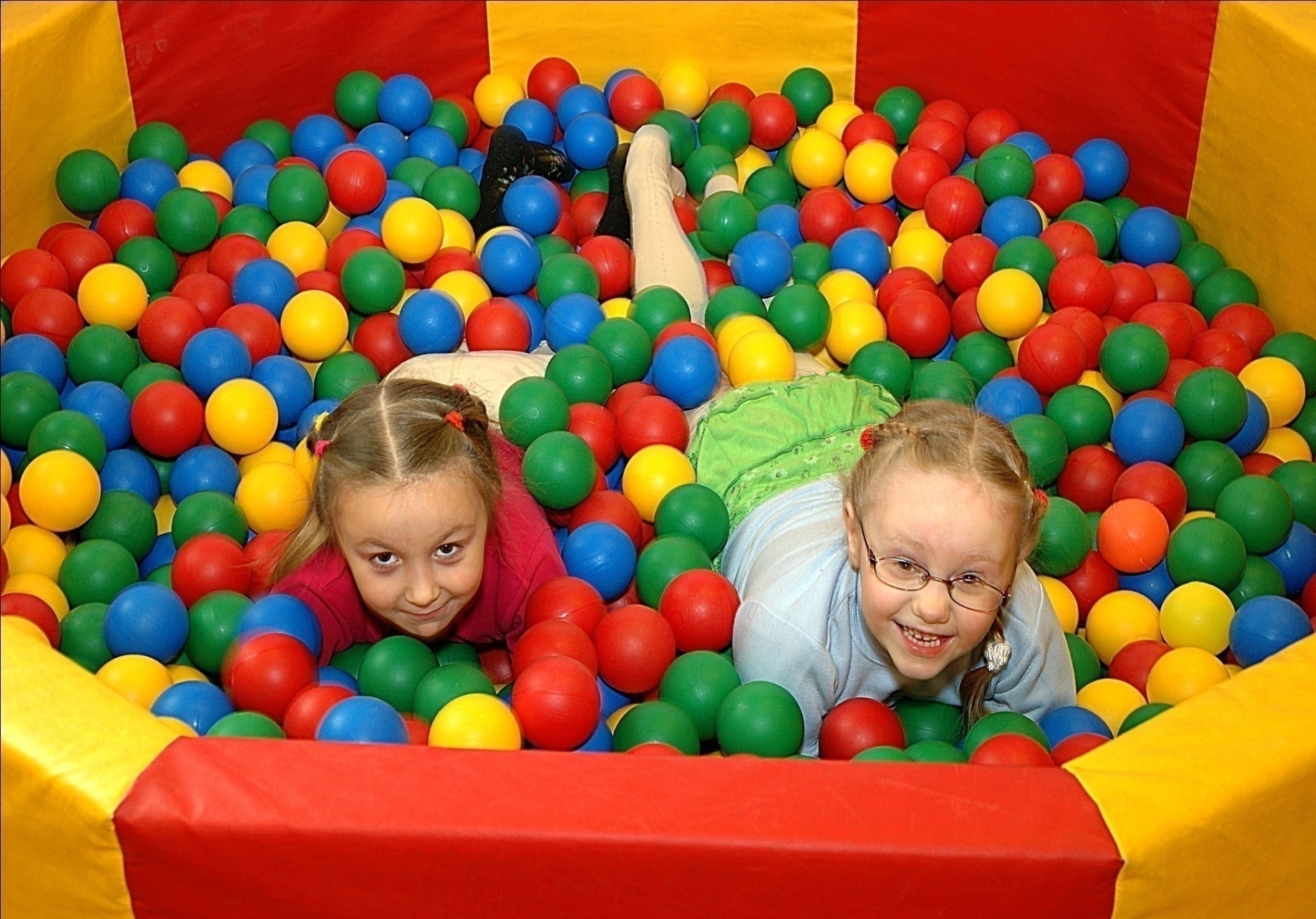 БЛАГОДАРИМ ЗА ВНИМАНИЕ